Муниципальное бюджетное учреждение дополнительного образования детей «Дом детского творчества» Большеигнатовского муниципального района Республики Мордовия
Портфолио

        Педагога  дополнительного образования:
Ермушевой  Натальи  Вячеславовны       

1982 года рождения

В данной должности 11 лет.

Стаж  педагогической работы 11лет.

Часовая нагрузка - 14 часов.

Количество групп-2.

Общее  количество детей -24 человека.

Возрастной состав  группы-7-14 лет.
Портфолио
документов.
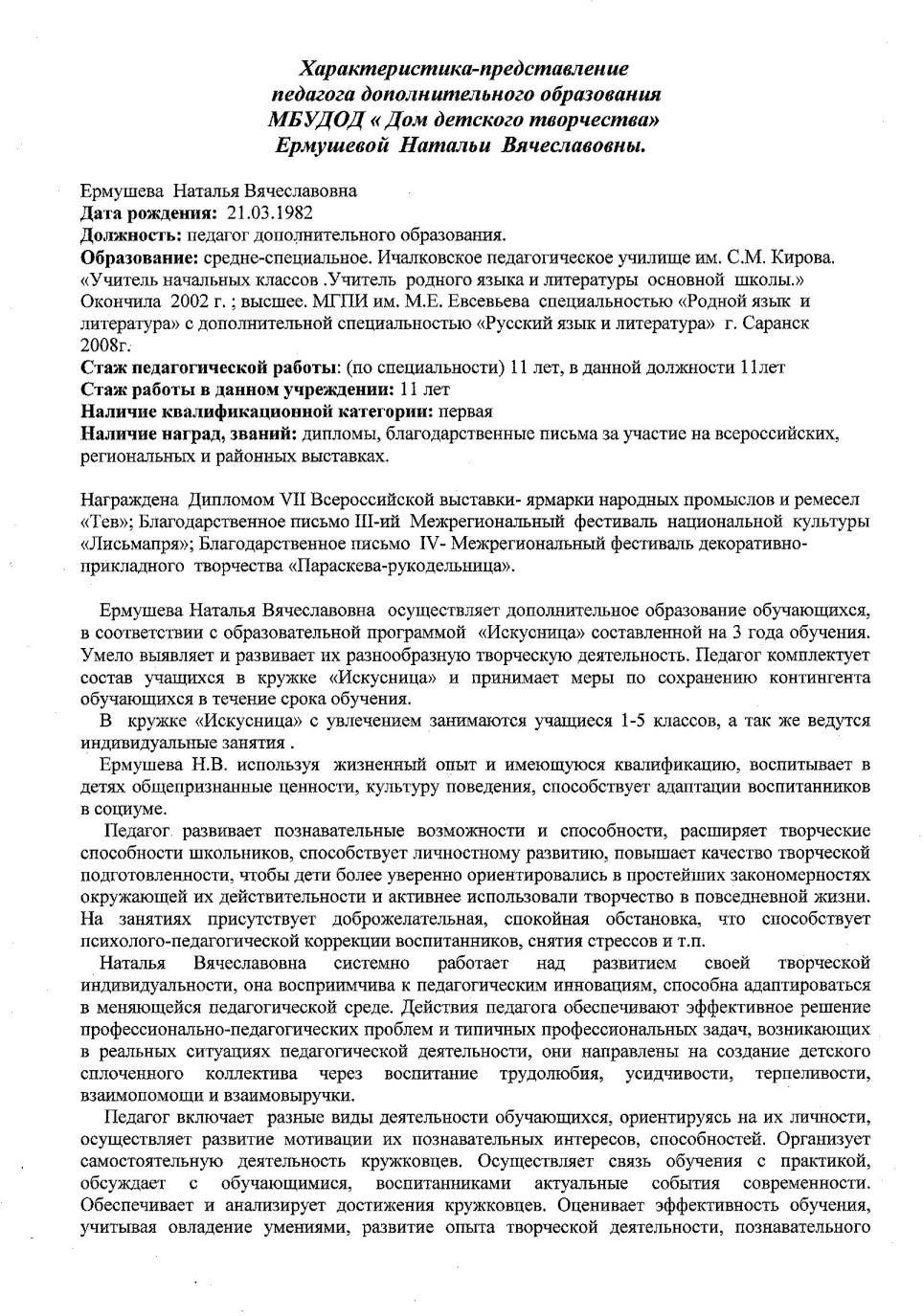 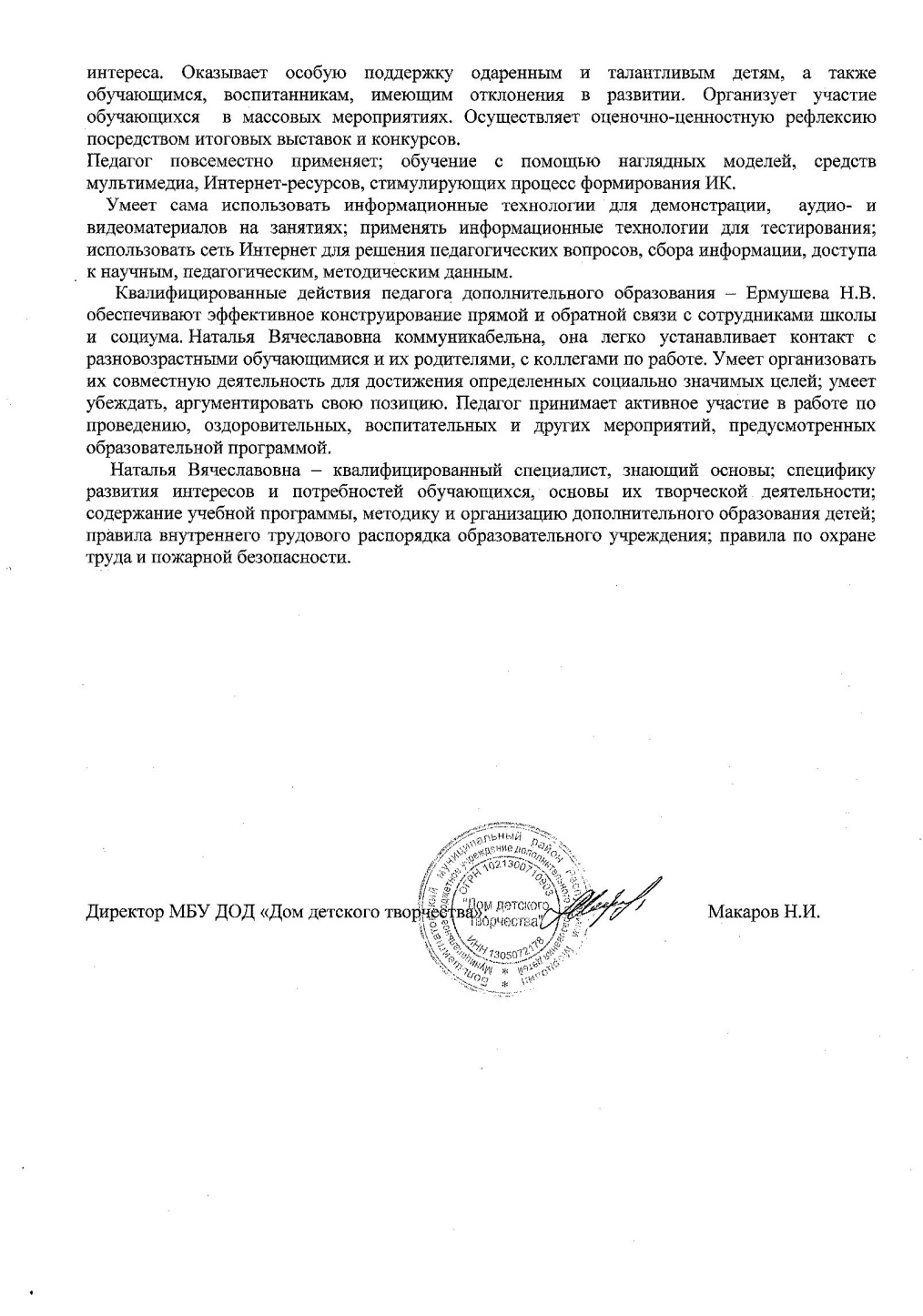 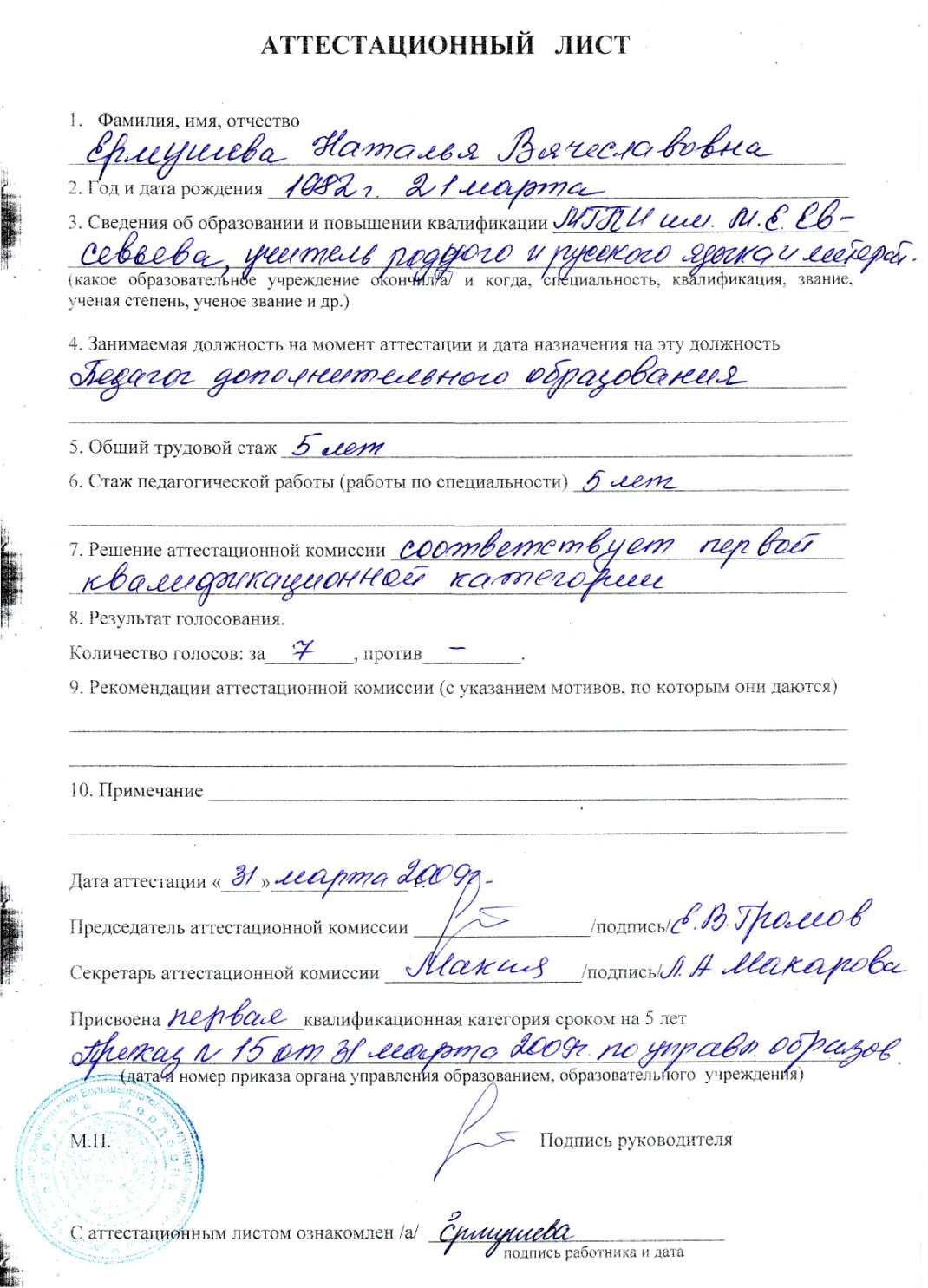 Образование.
Трудовая книжка.
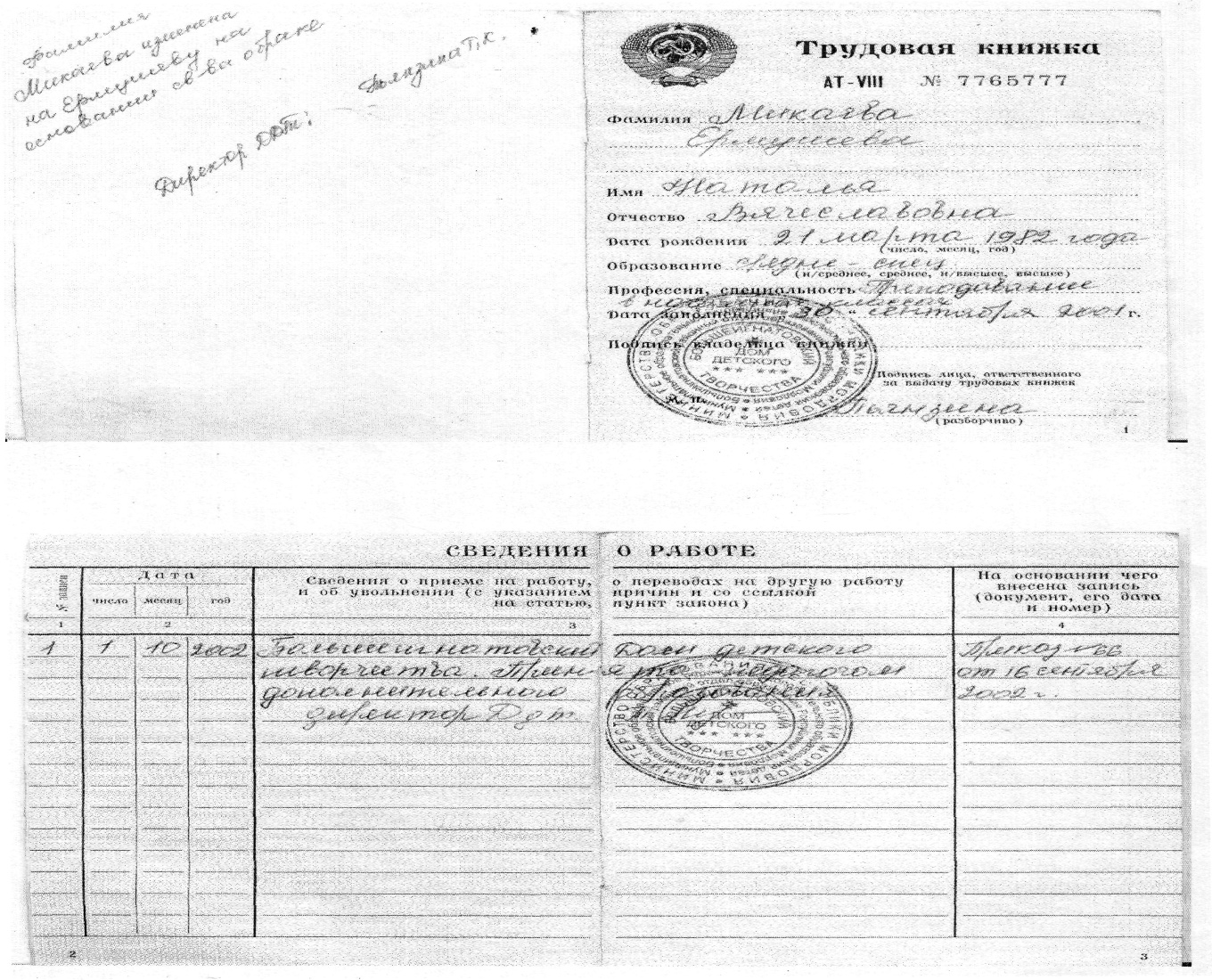 Курсы повышения квалификации.
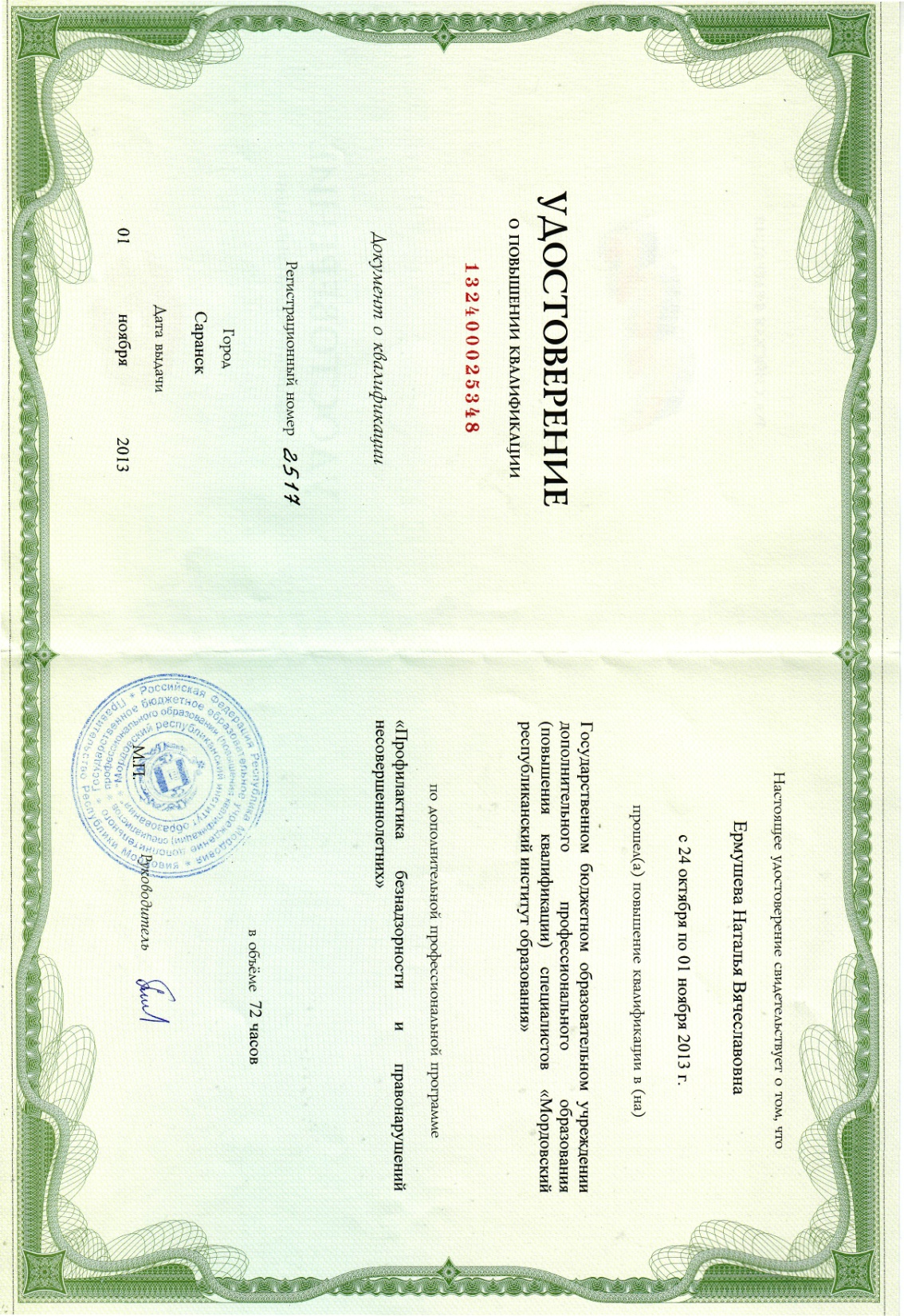 Свидетельство о государственной аккредитации.
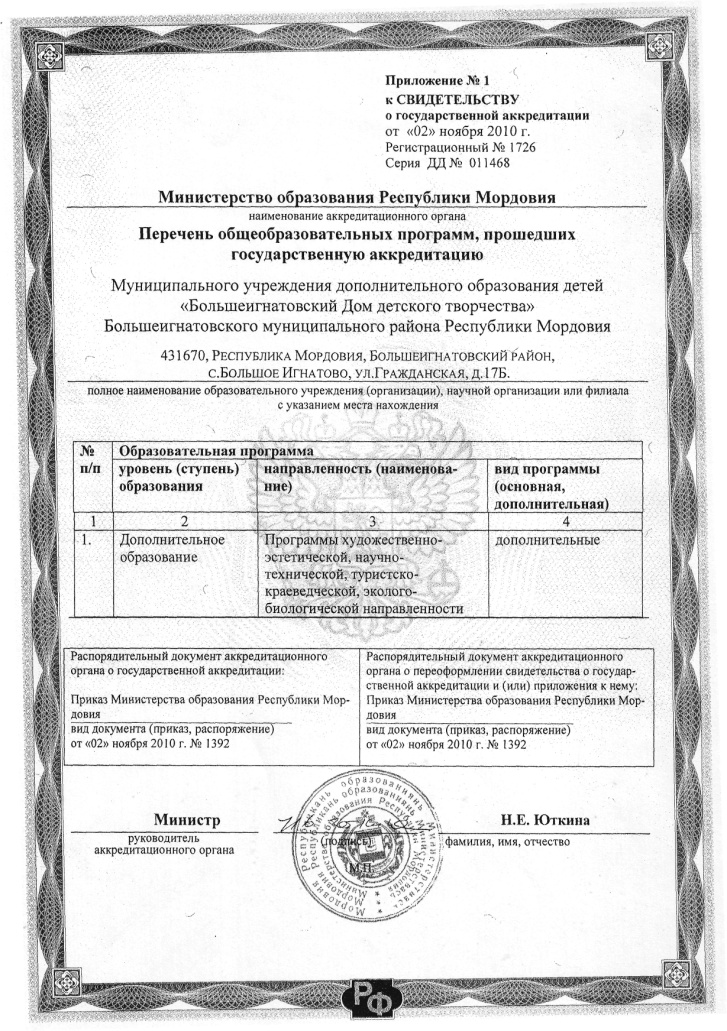 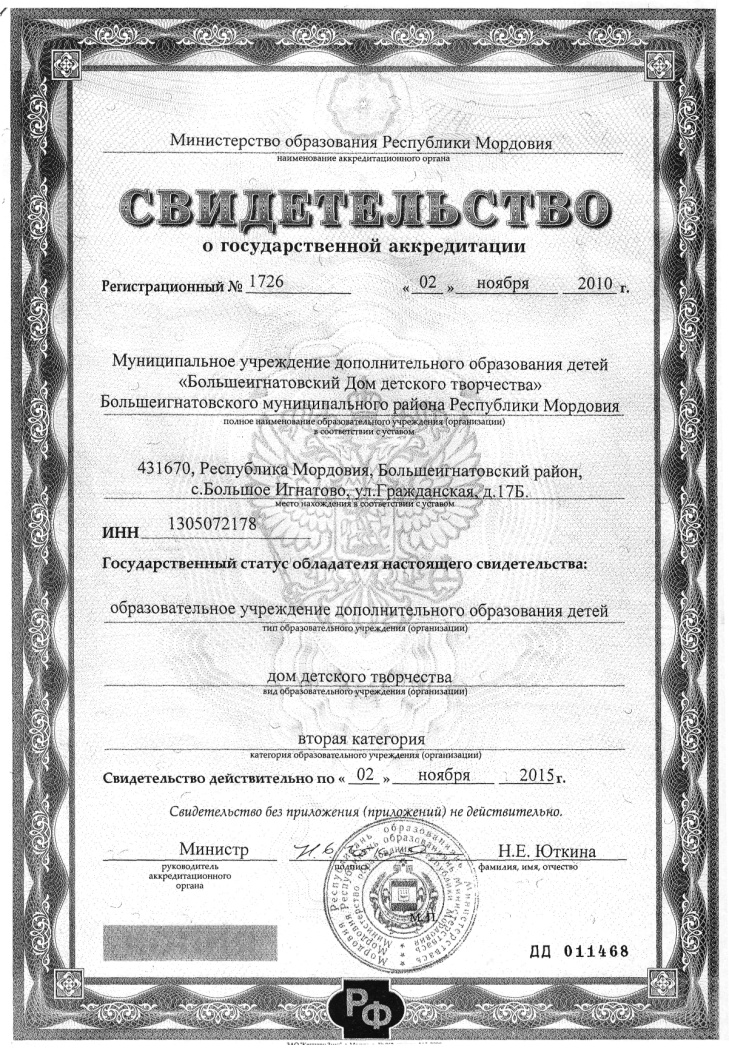 Образовательная программа кружка «Искусница»
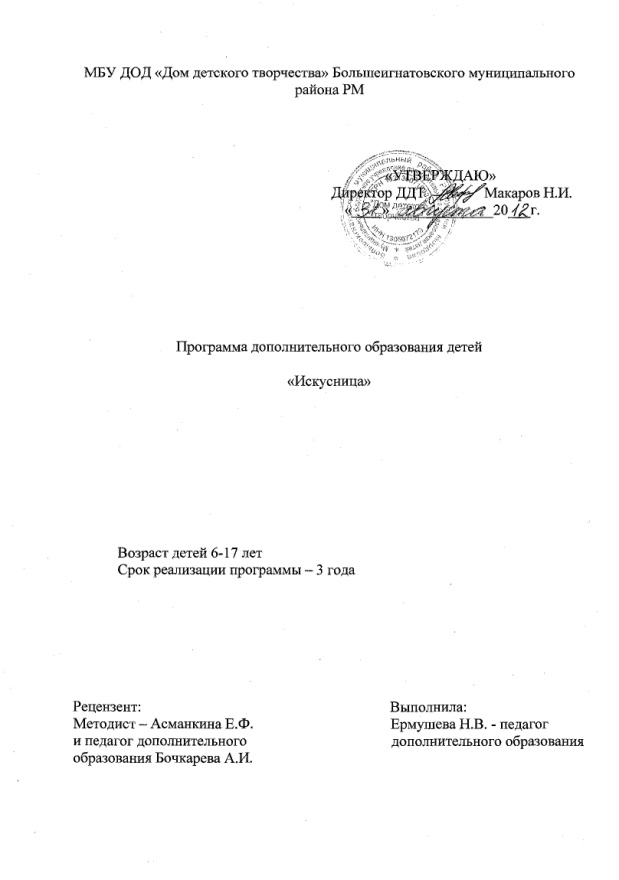 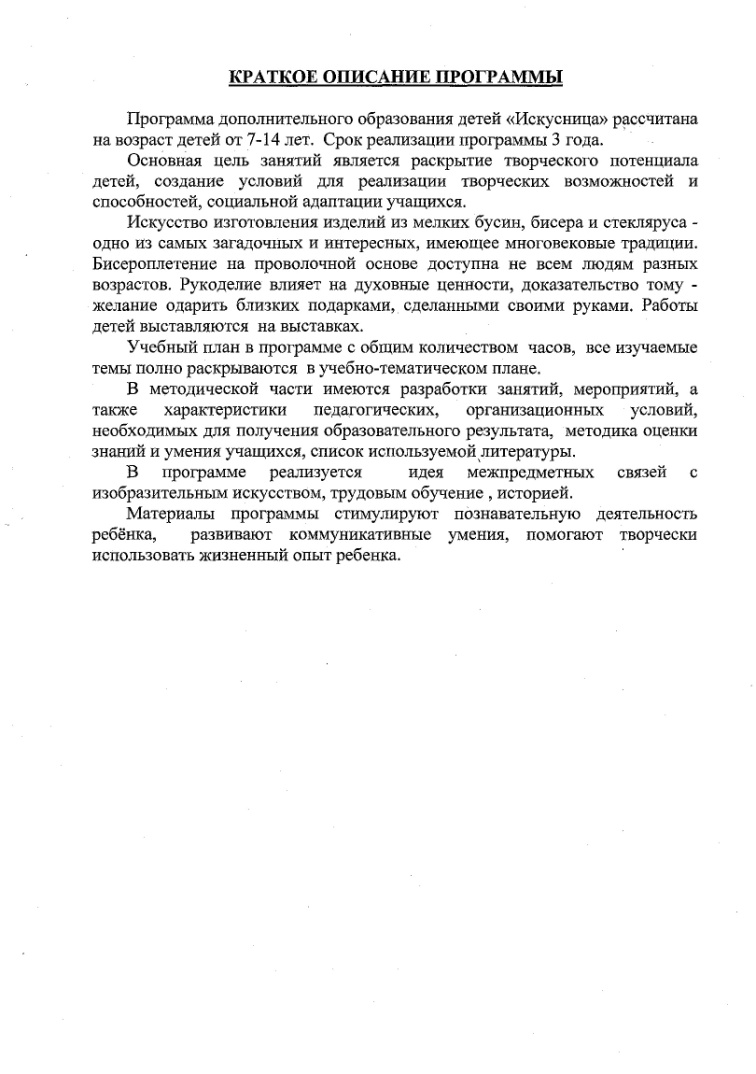 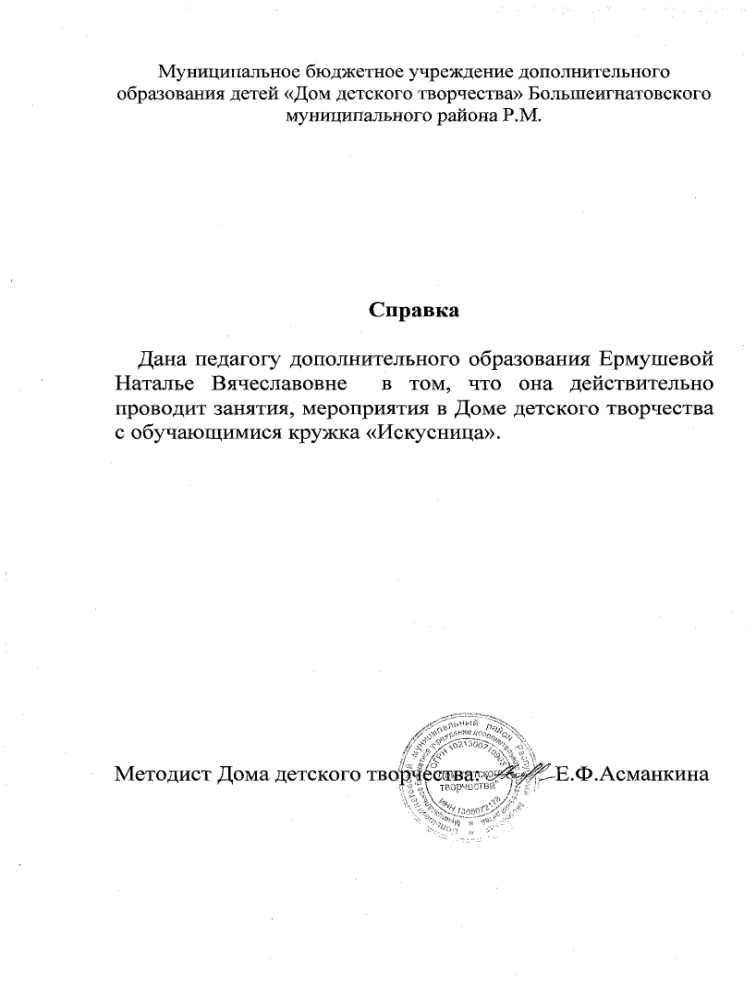 Главный  смысловой стержень программы –это связь искусства с жизнью человека , его роль в повседневном бытии.
Цель- научить детей делать работы из бисера, развивать способности к творческому самовыражению и самореализации через теоретическое и практическое знакомство с декоративно-прикладным творчеством.
Задачи:
Освоение  знаний, умений и навыков в бисерном рукоделии и связанных с ним предметах декоративно-прикладного искусства;
Выявление и развитие творческих способностей  детей;
Поддержка одаренных и талантливых детей
Портфолио
достижений.
Учебно-методическая литература.
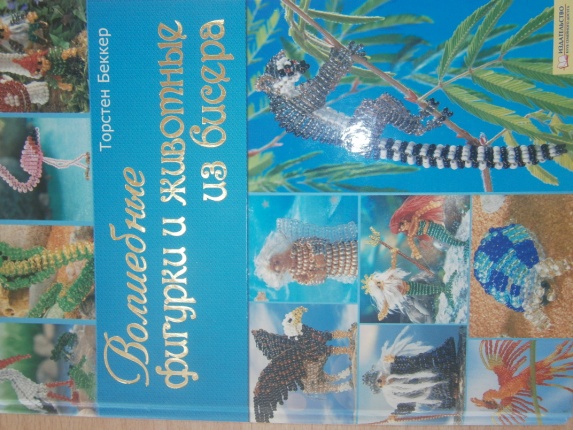 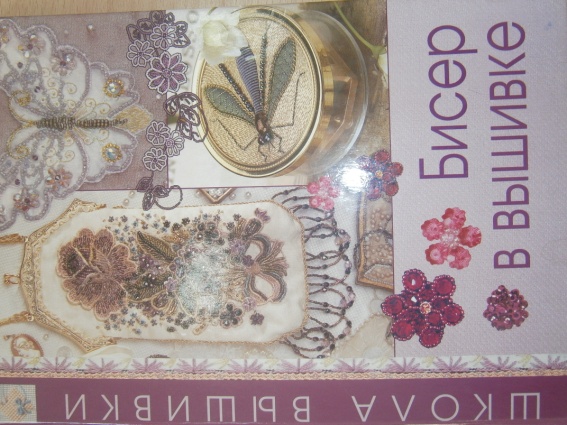 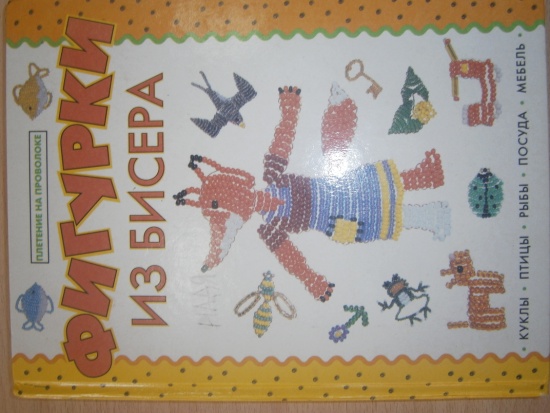 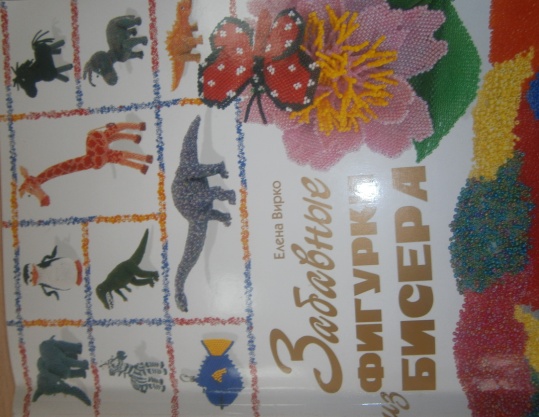 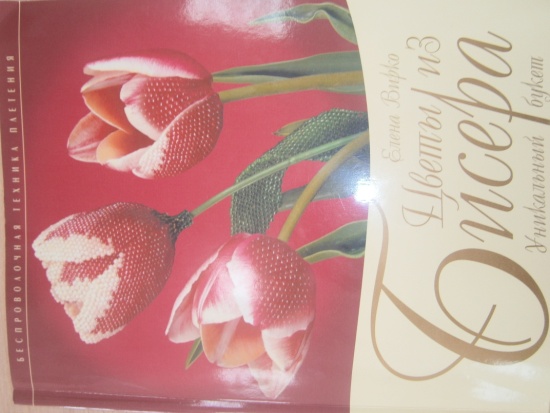 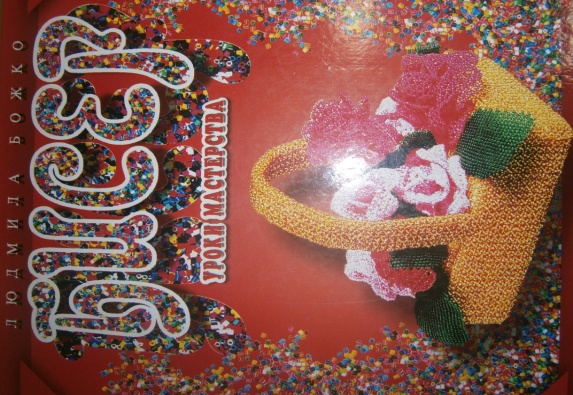 Здоровьесберегающиетехнологии.
Результаты обучающихся.
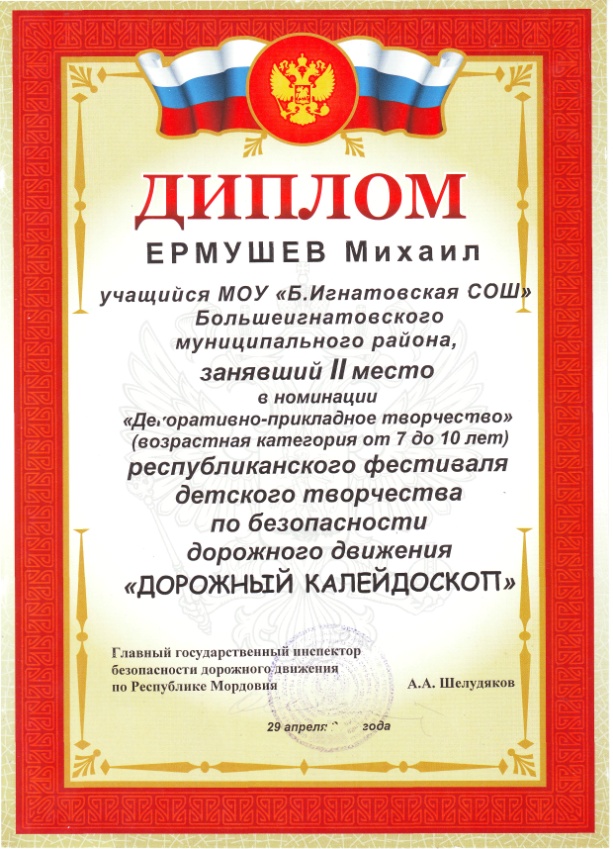 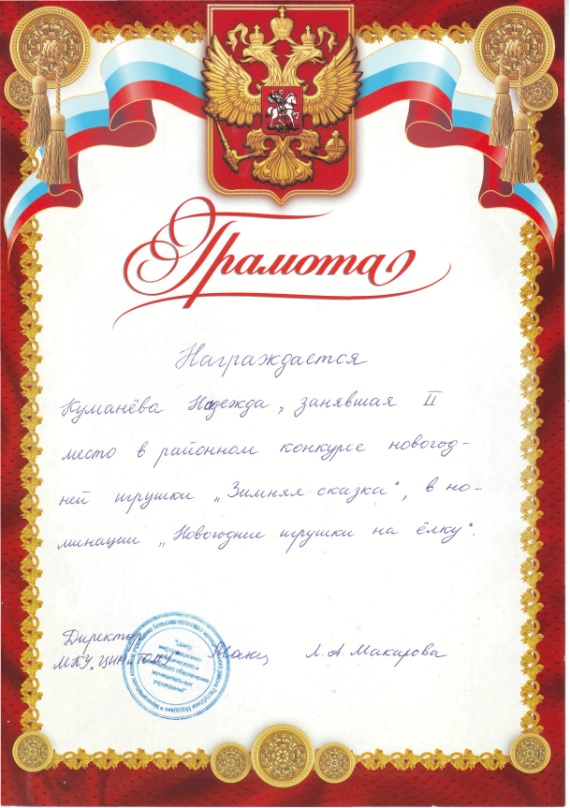 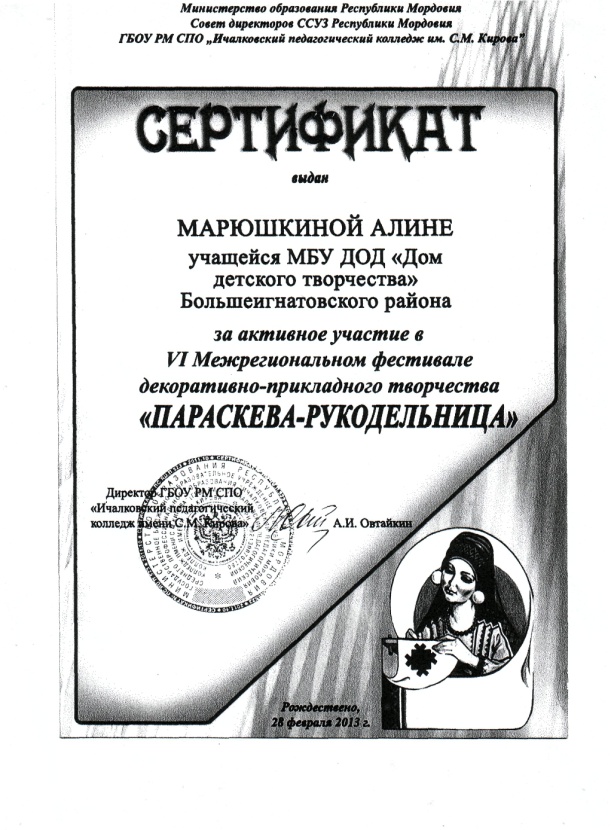 ГРАМОТЫ, ДИПЛОМЫ, БЛАГОДАРСТВЕННЫЕ ПИСЬМА.
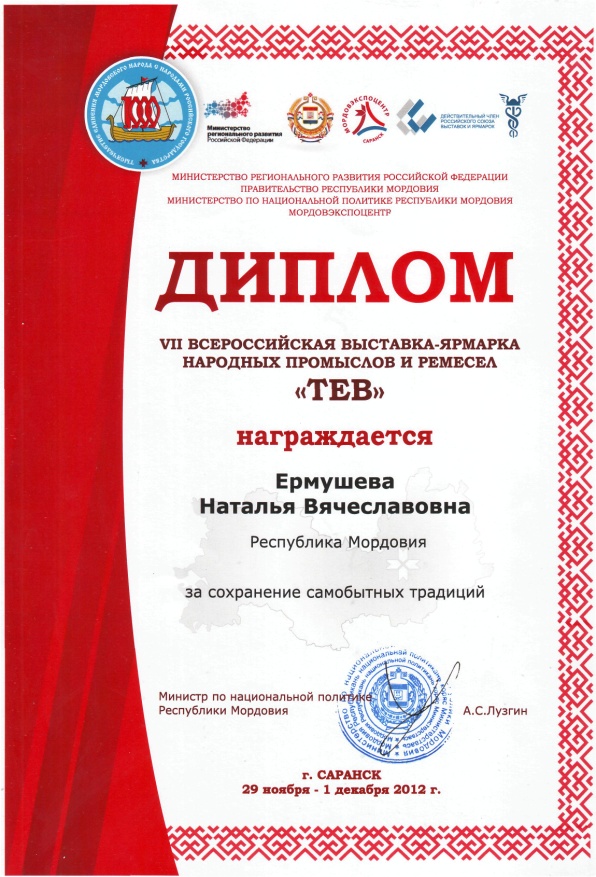 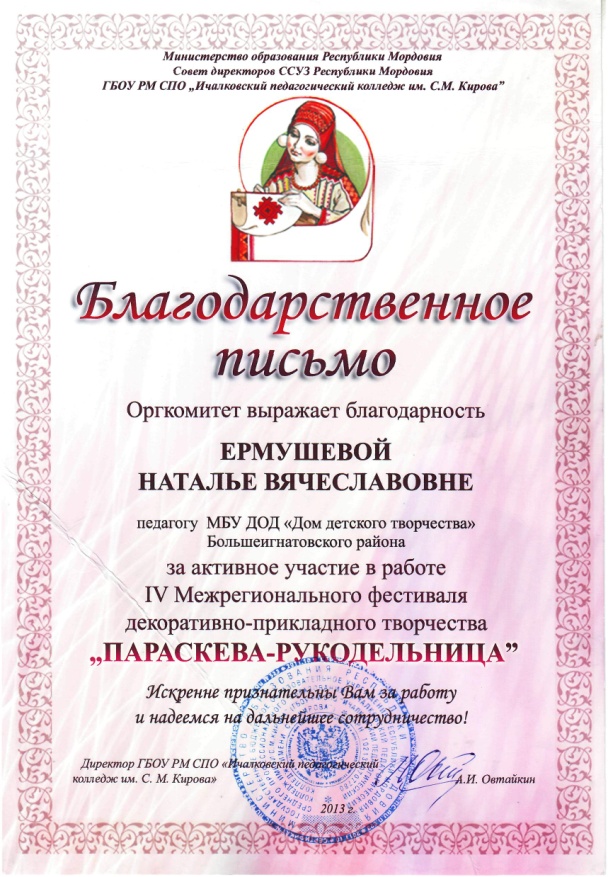 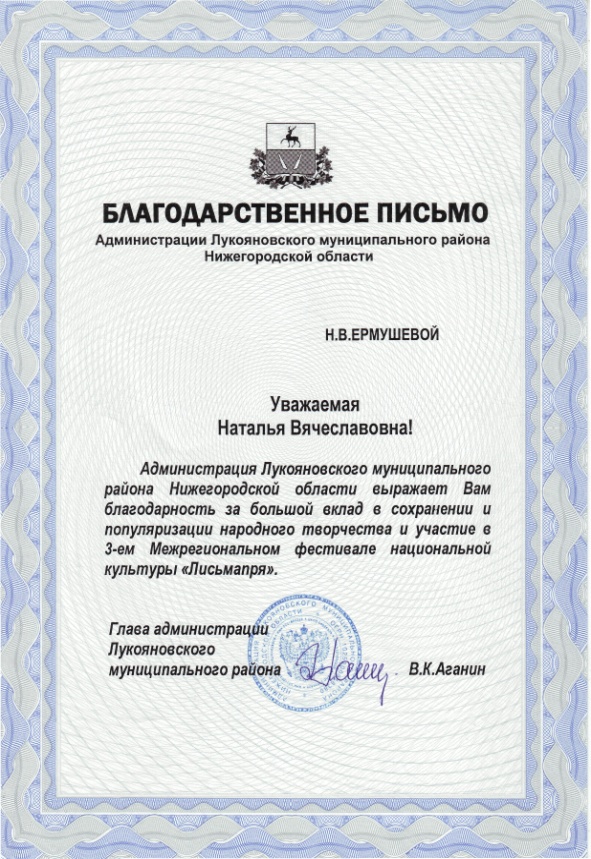 Выступления на конференциях, открытых занятиях, мероприятиях.
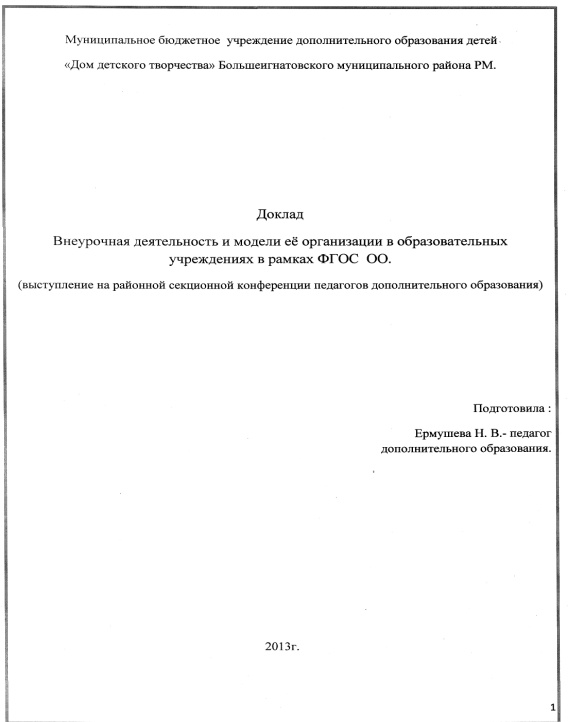 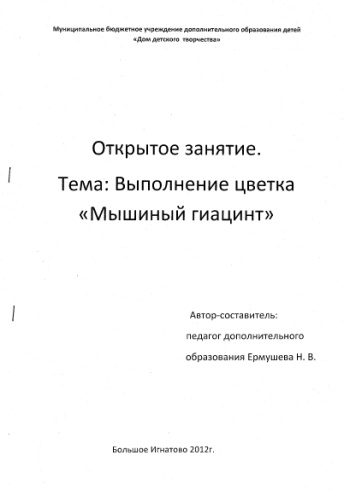 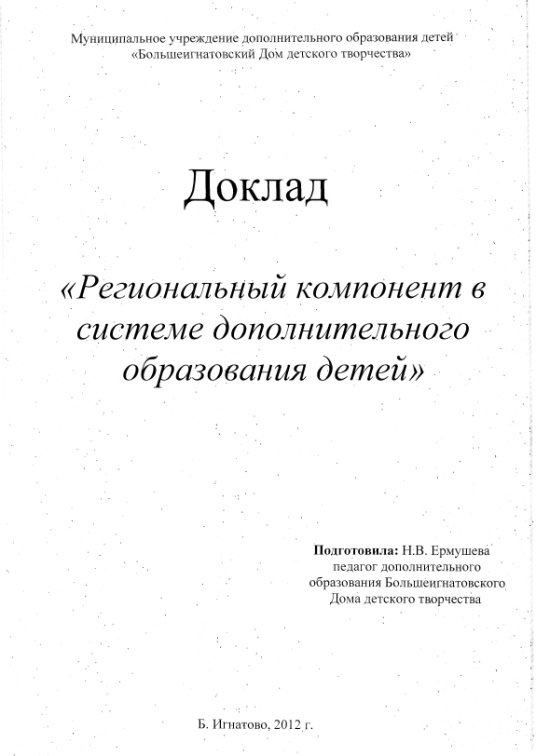 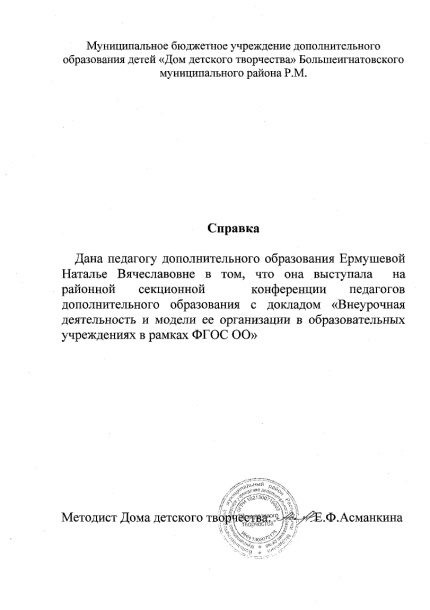 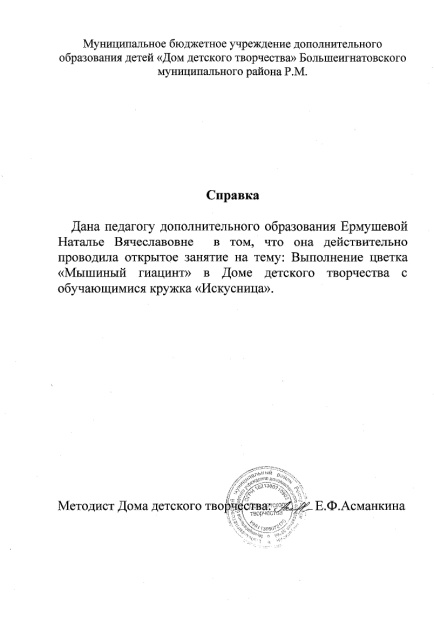 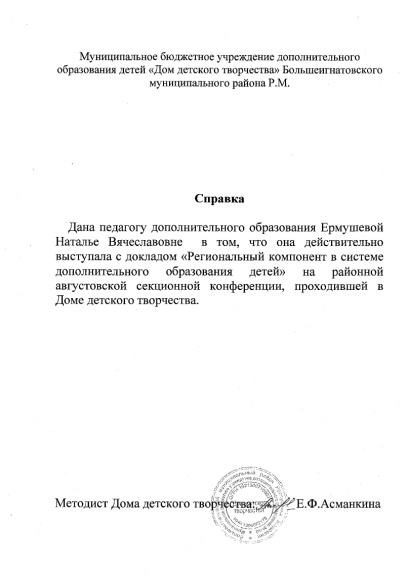 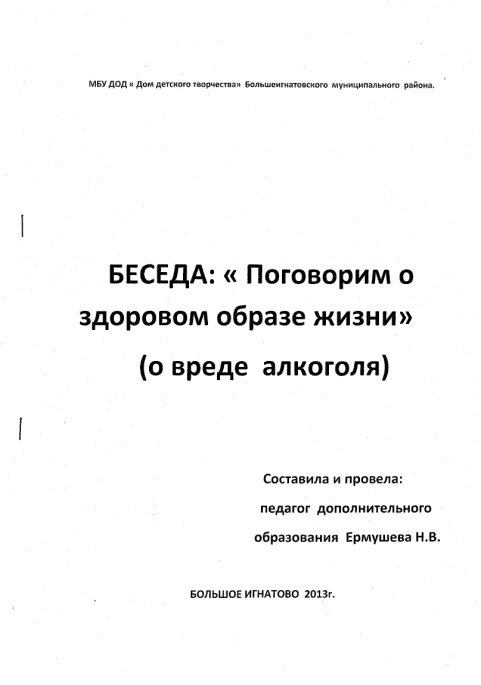 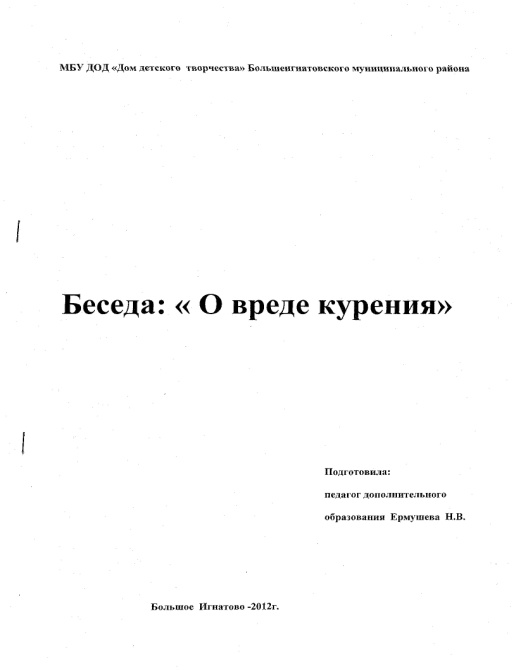 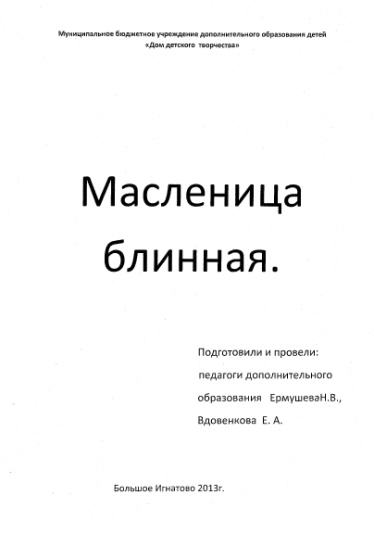 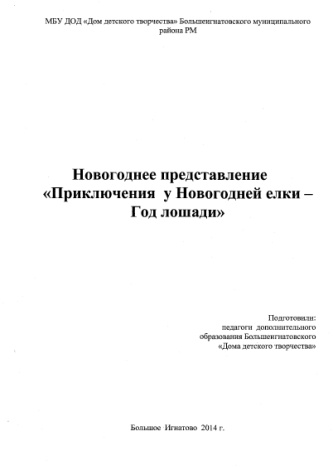 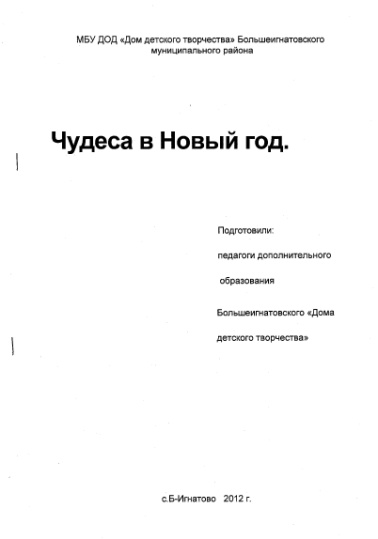 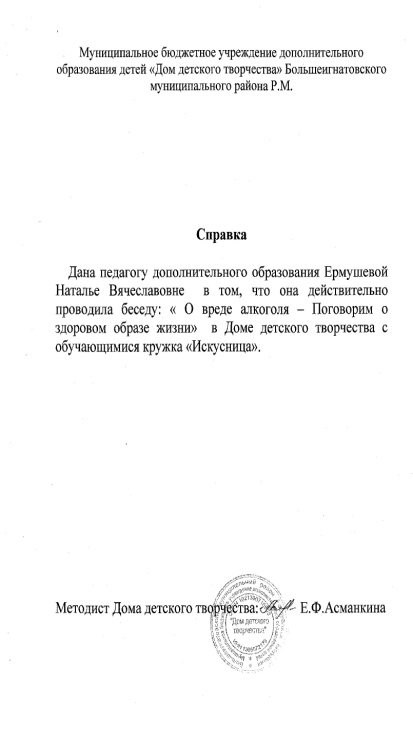 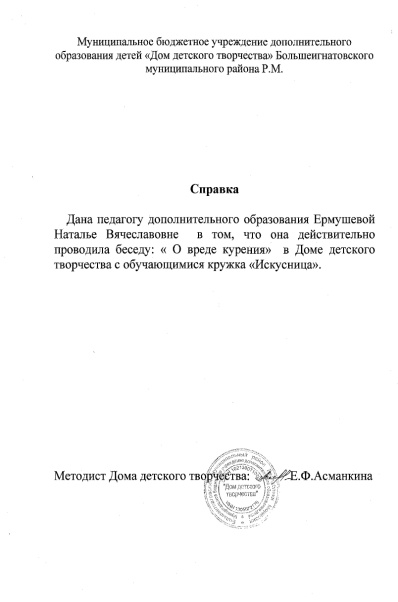 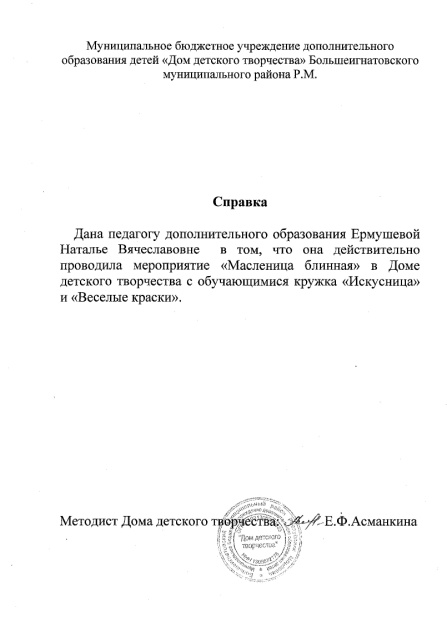 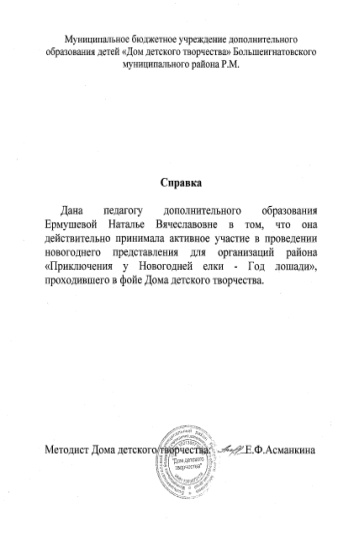 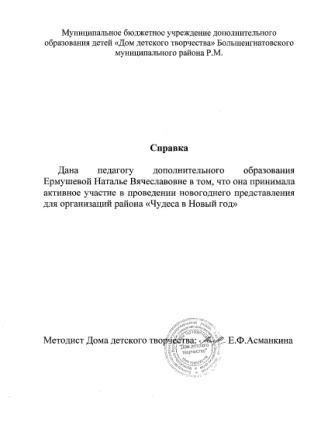 Республиканский конкурс «Дорожный калейдоскоп»
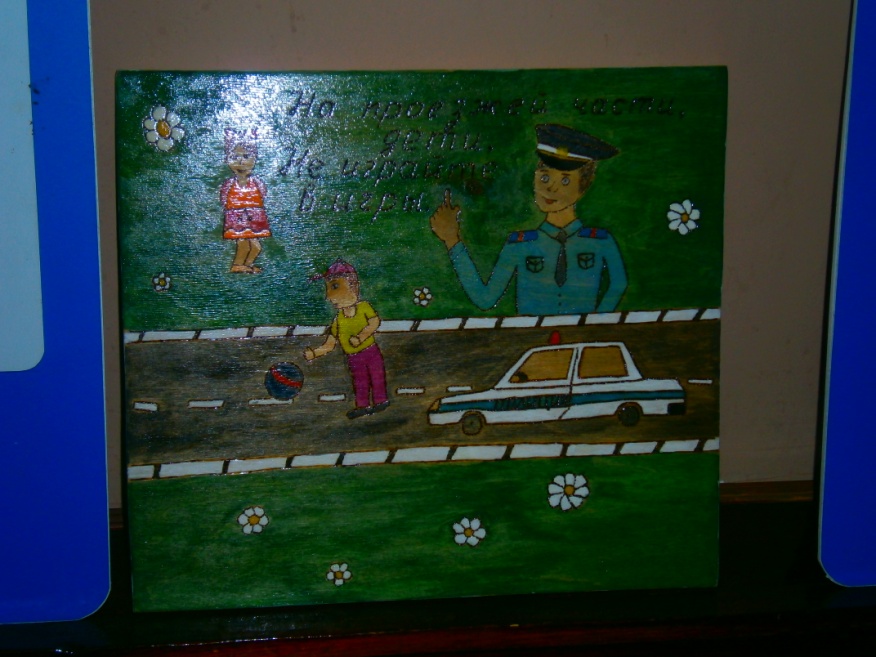 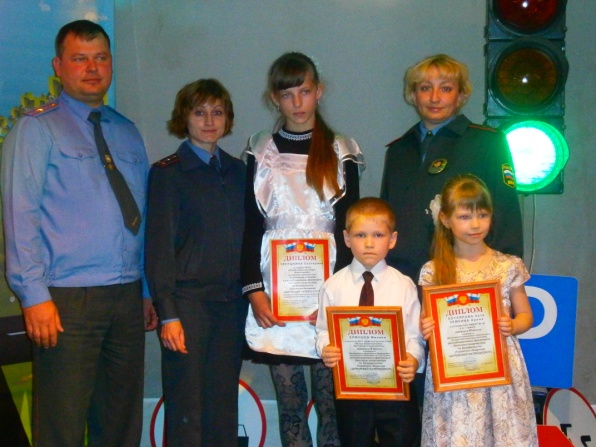 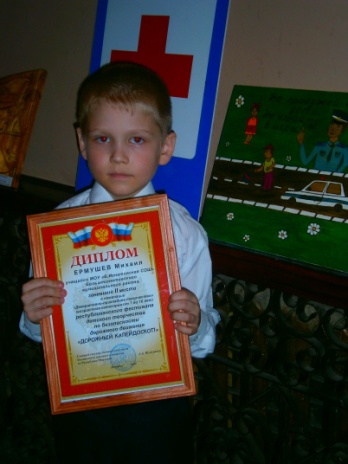 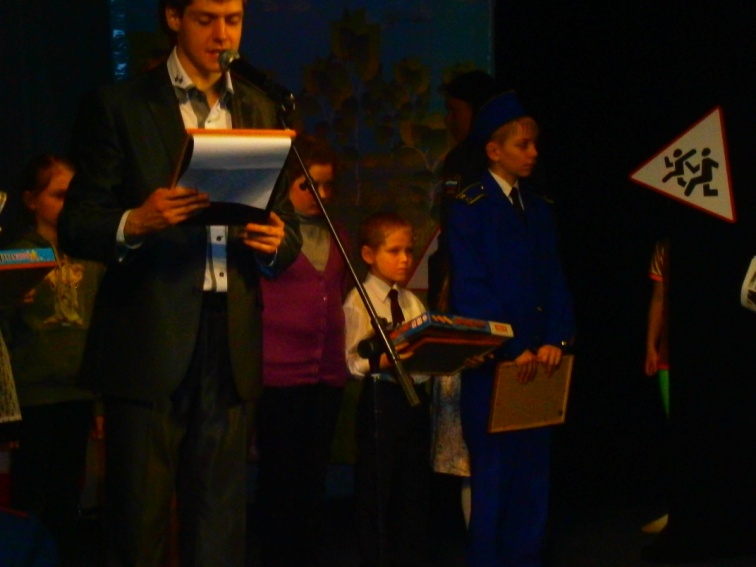 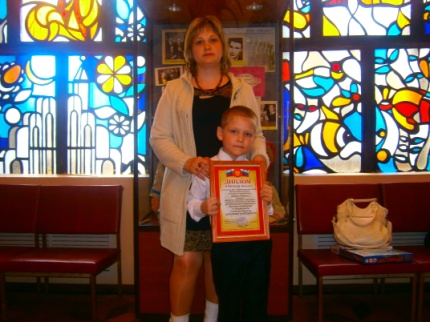 Выставка работ на 3-ем Межрегиональном фестивале национальной культуры «Лисьмапря»
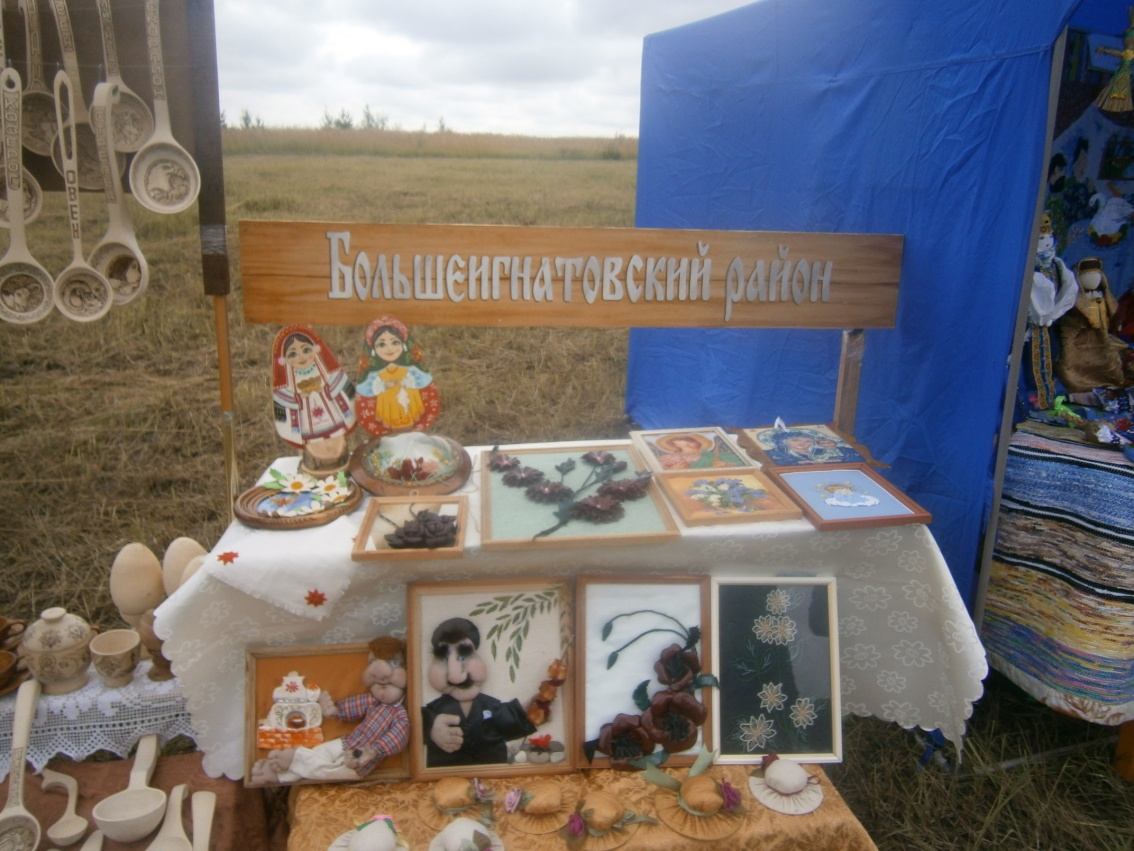 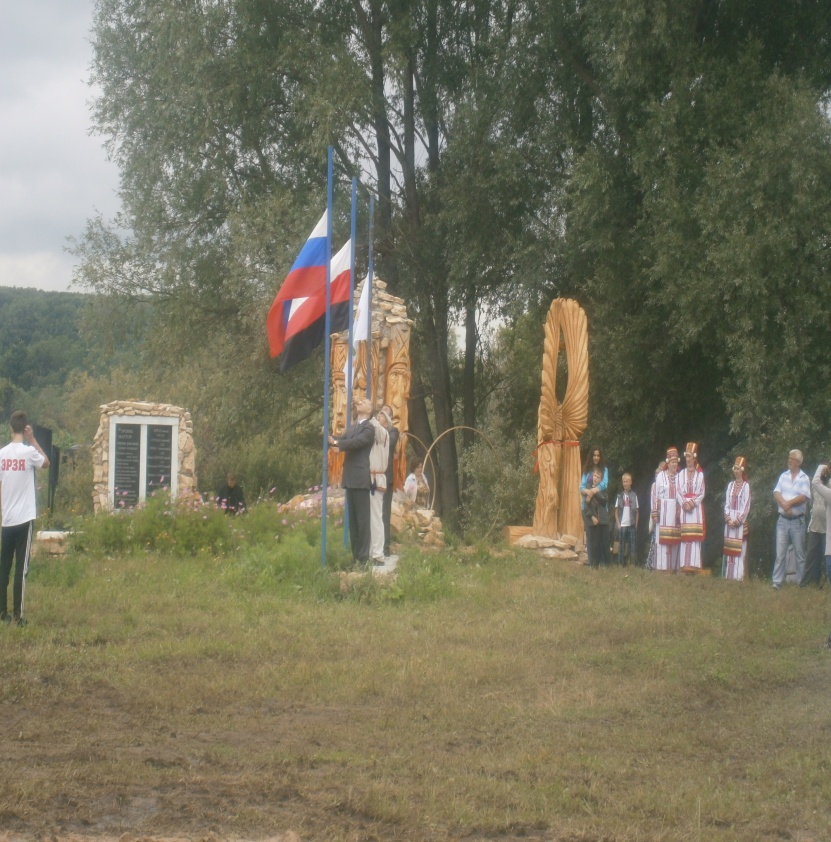 Выставка на национальном празднике финно - угорских народов «Раськень Озкс»
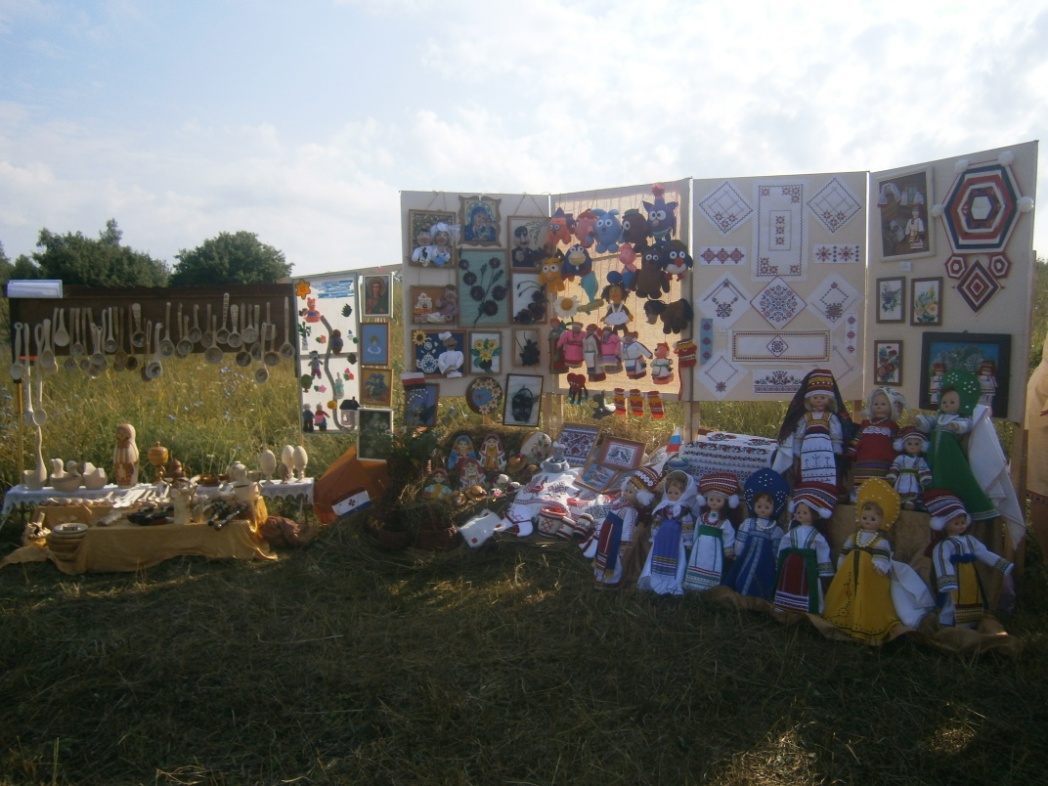 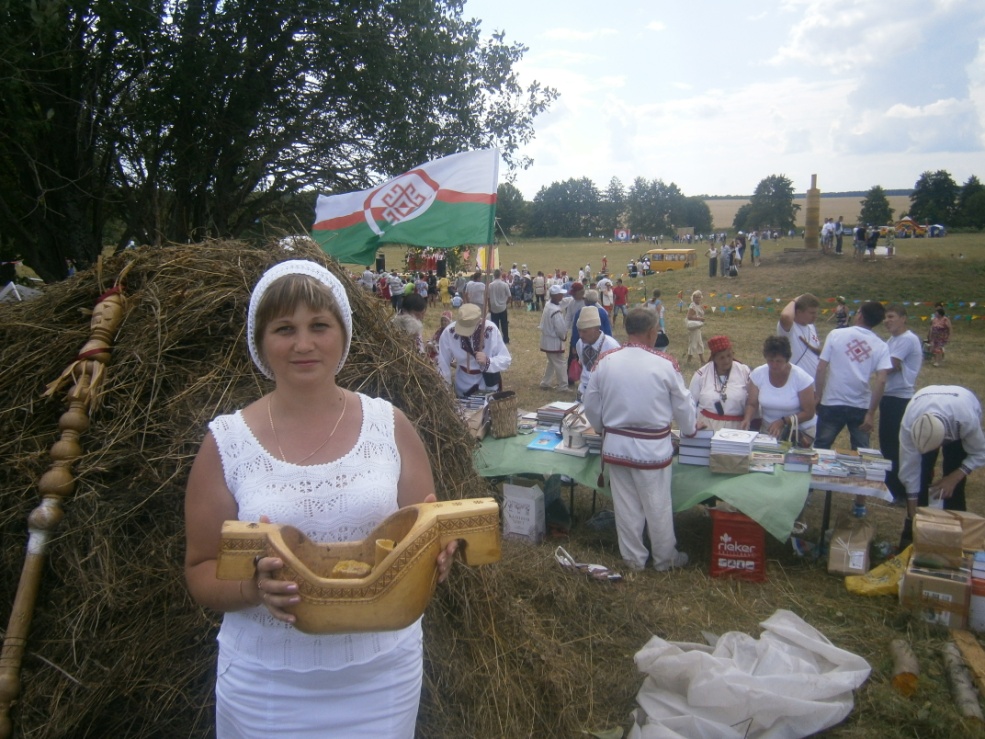 Масленица       Новый год          Новый год
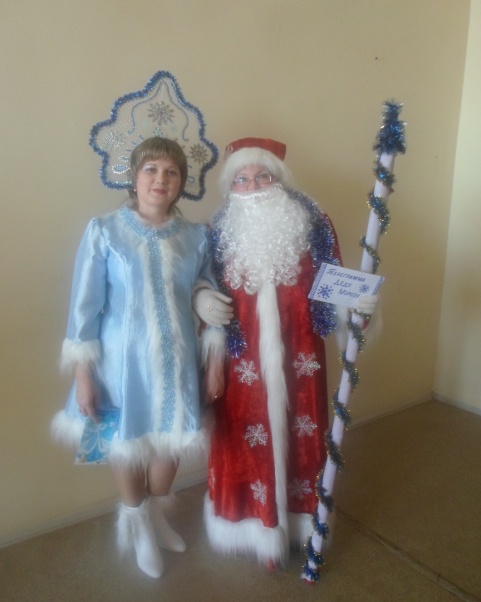 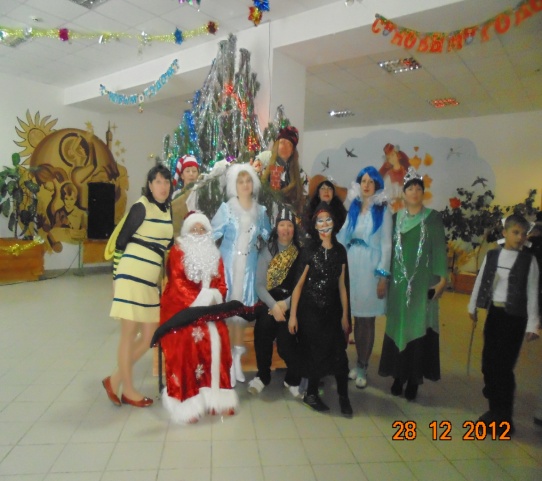 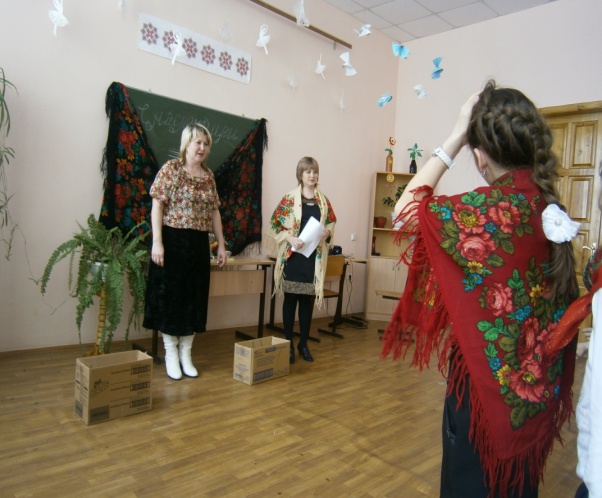 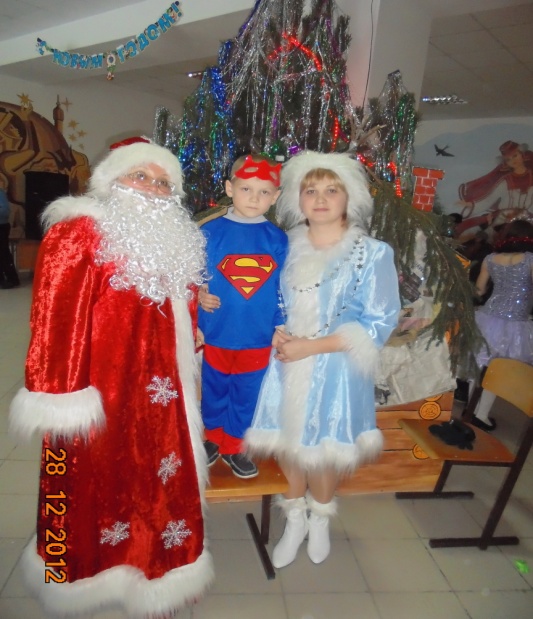 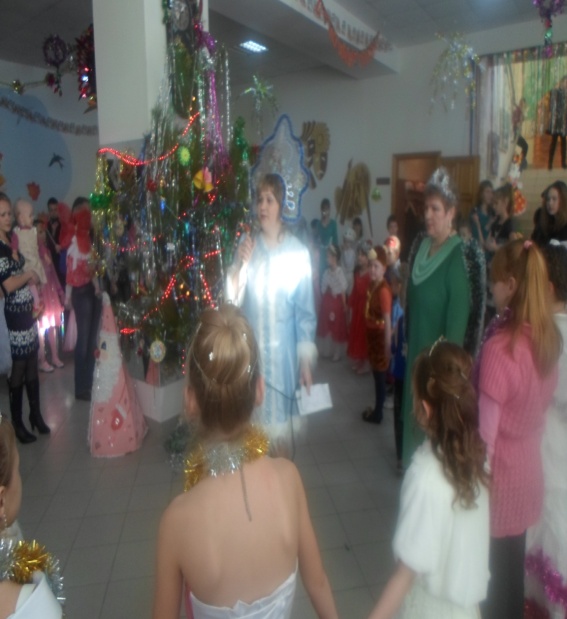 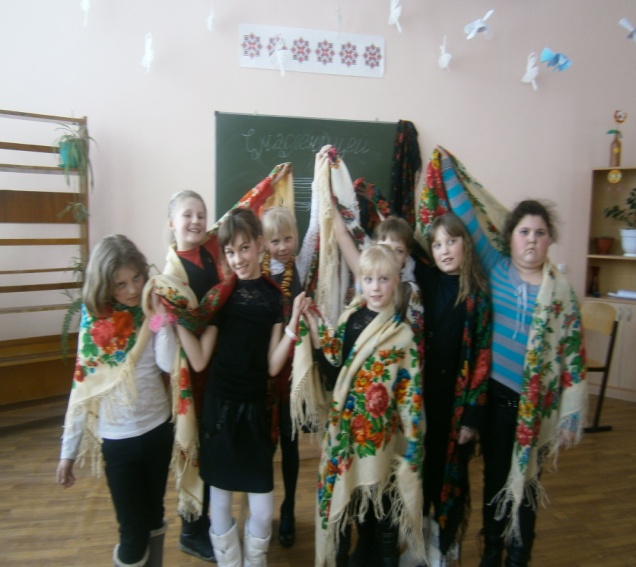 2о14г.
Соблюдение правил и норм охраны труда техники безопасности и противопожарной защиты при проведении занятий.
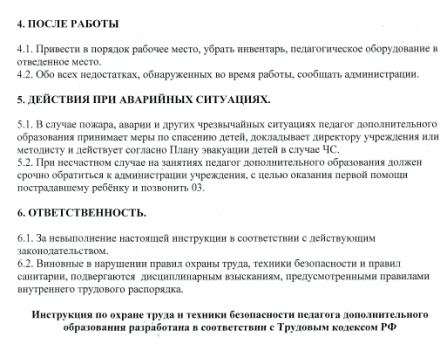 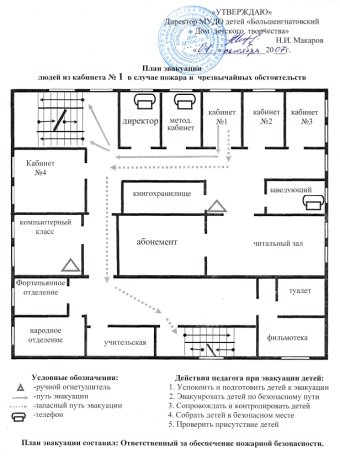 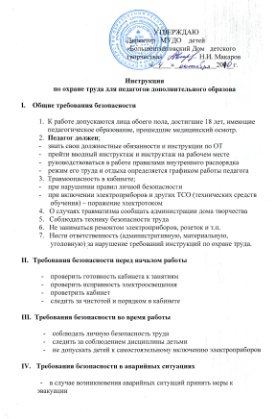 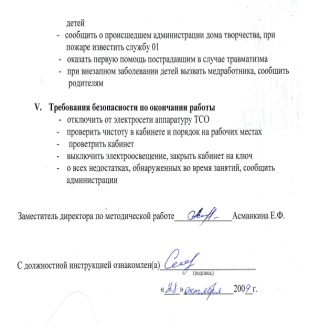 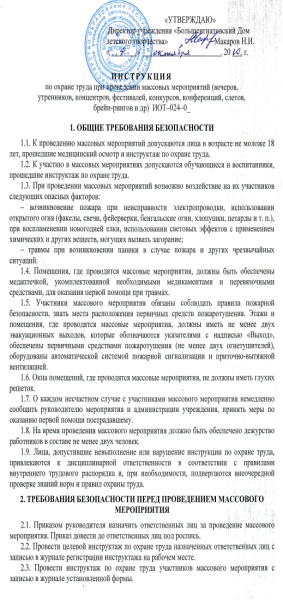 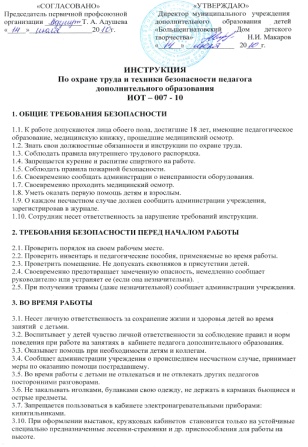 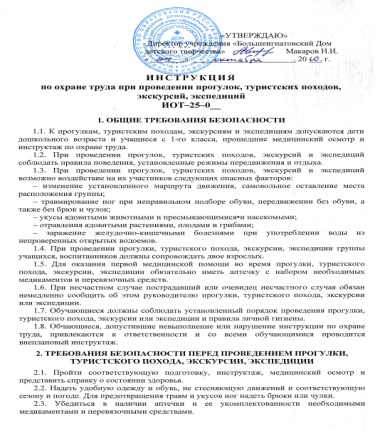 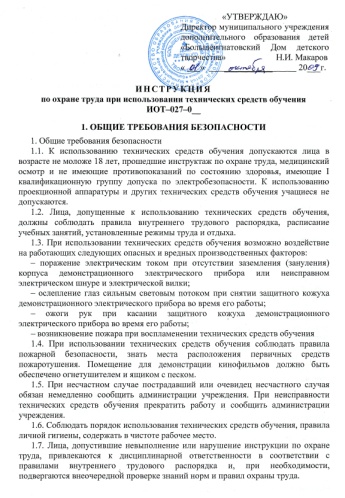 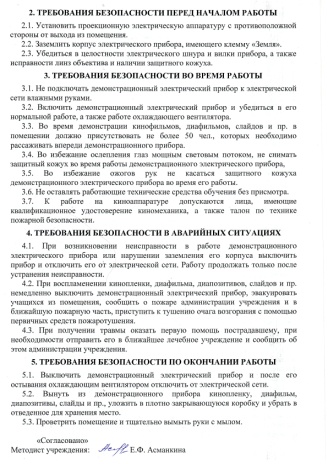 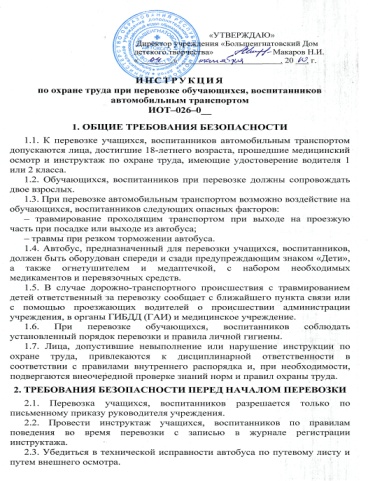 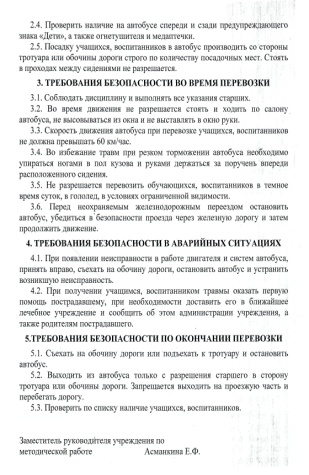 Взаимодействие педагога с родителями.
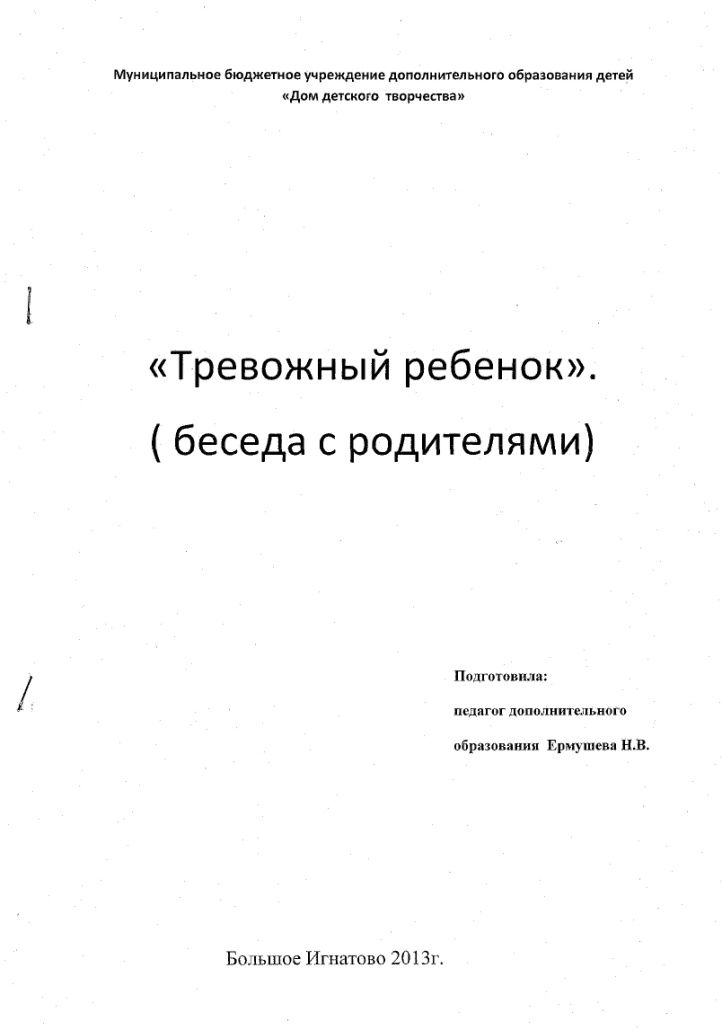 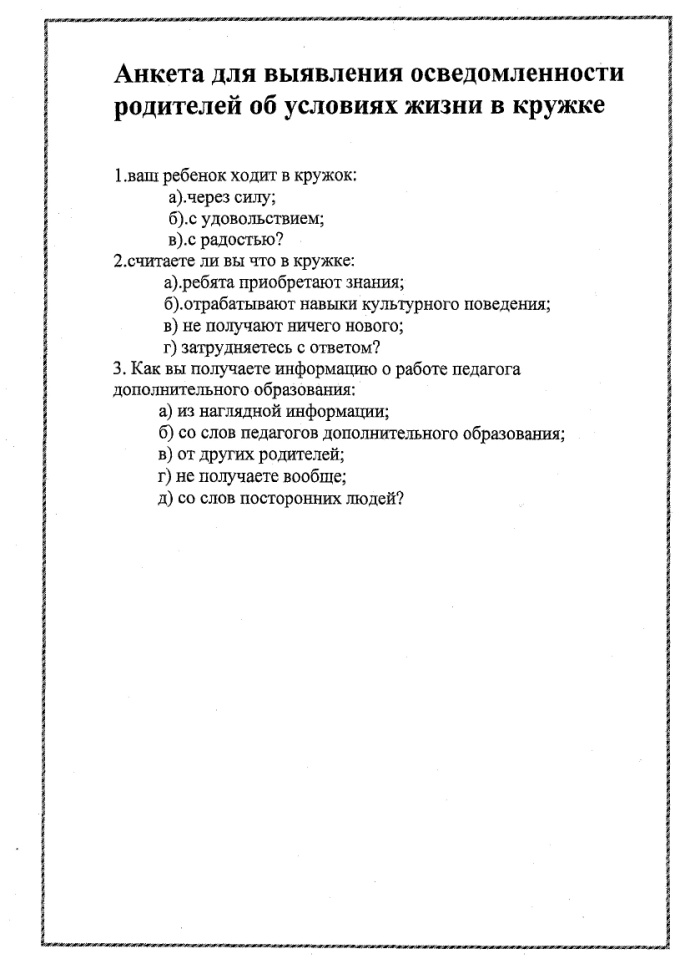 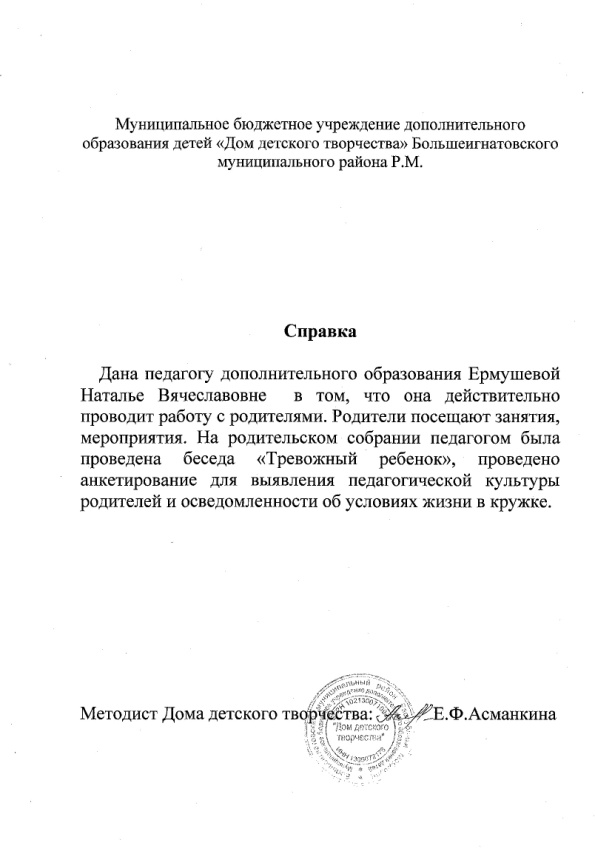 Материально- техническая база кружка «Искусница».
Материально-техническое оснащение:
помещение (кабинет);
качественное электроосвещение;
наглядные пособия;
инструменты и материалы для бисеро-
плетения;
канцелярские принадлежности.
Национально-региональный компонент в педагогической деятельности.
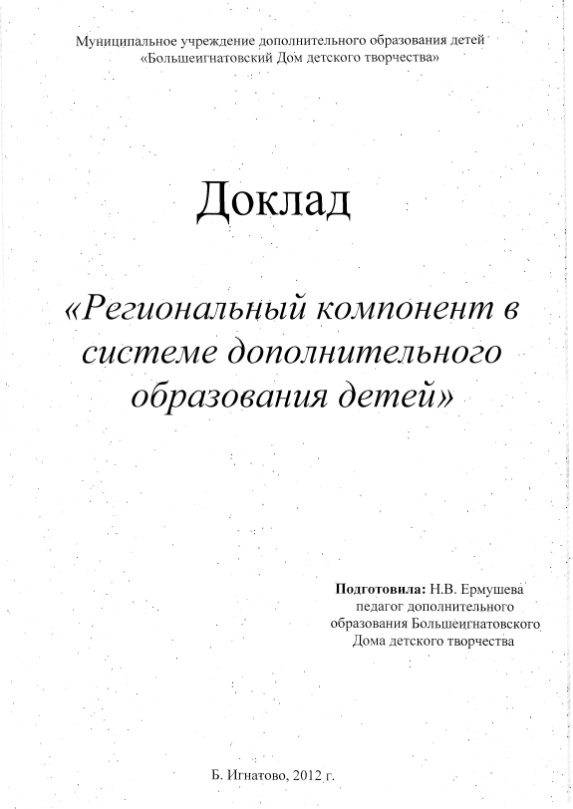 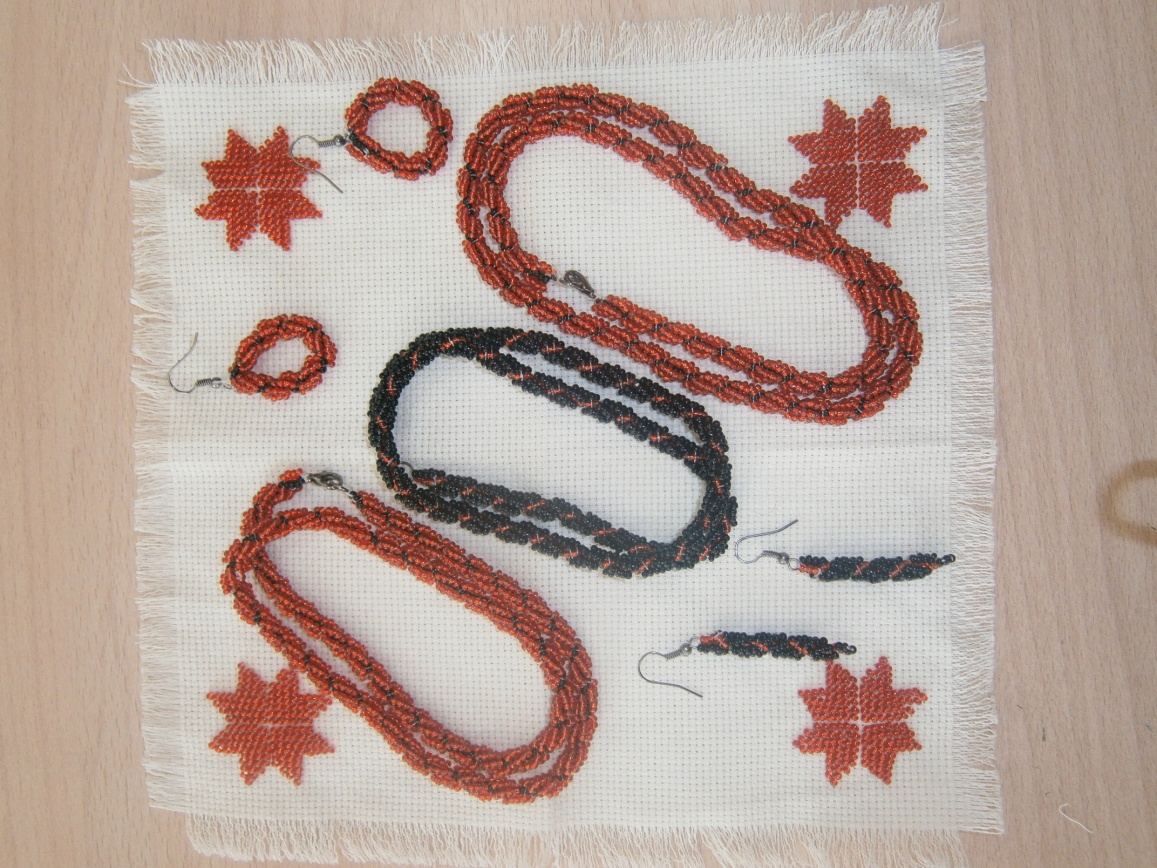 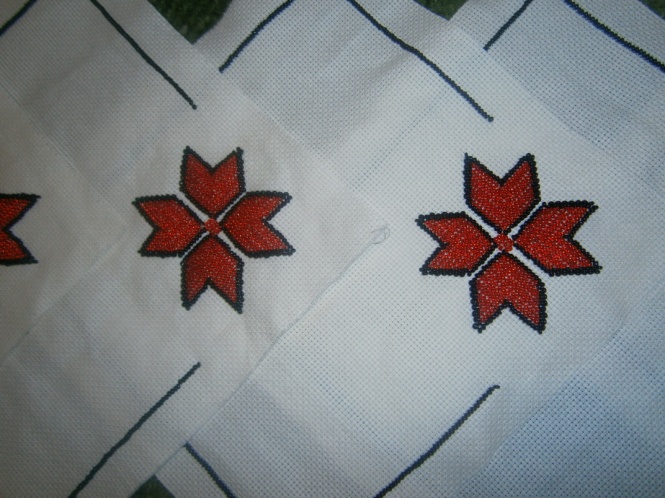 Рефлексивный
портфолио
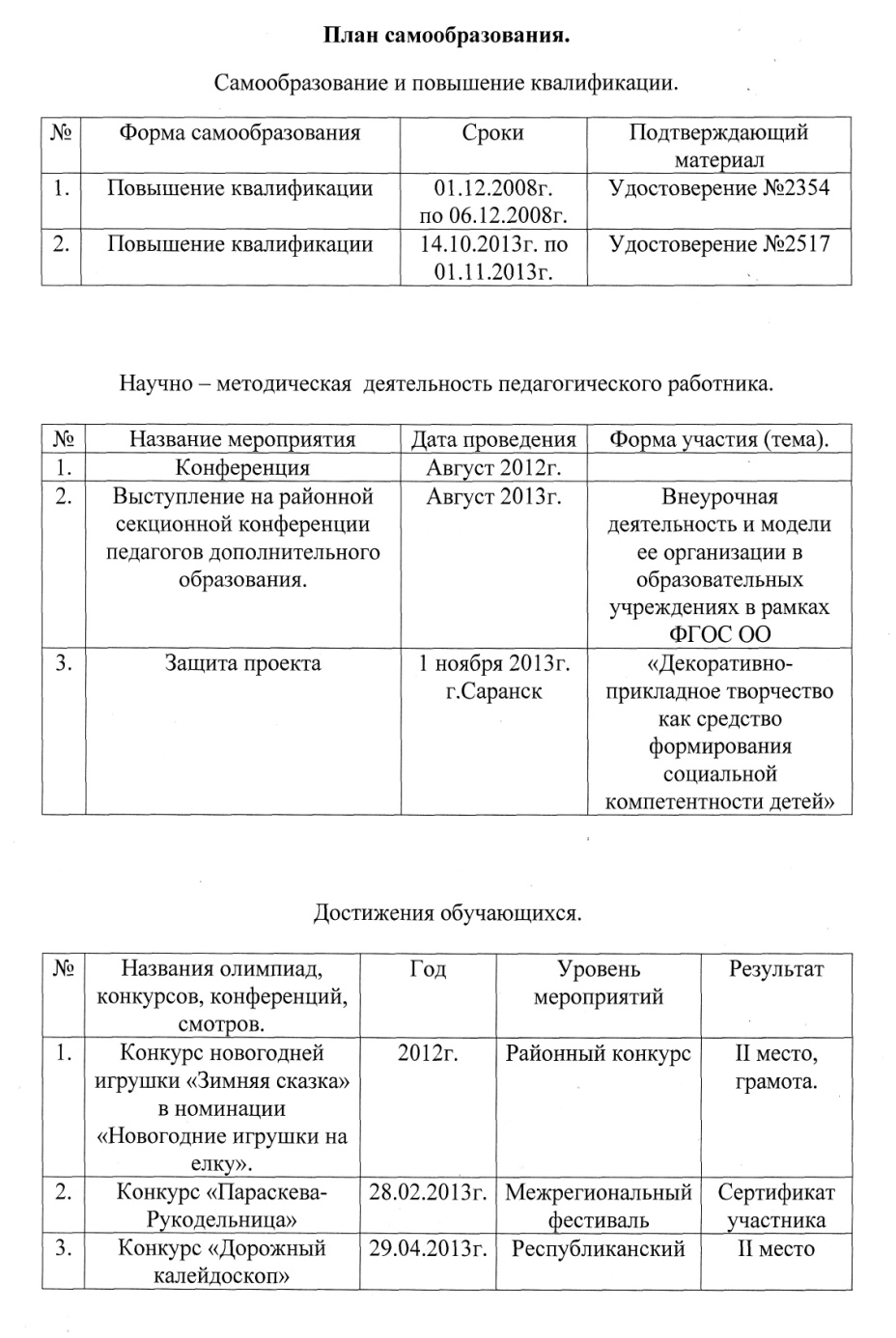 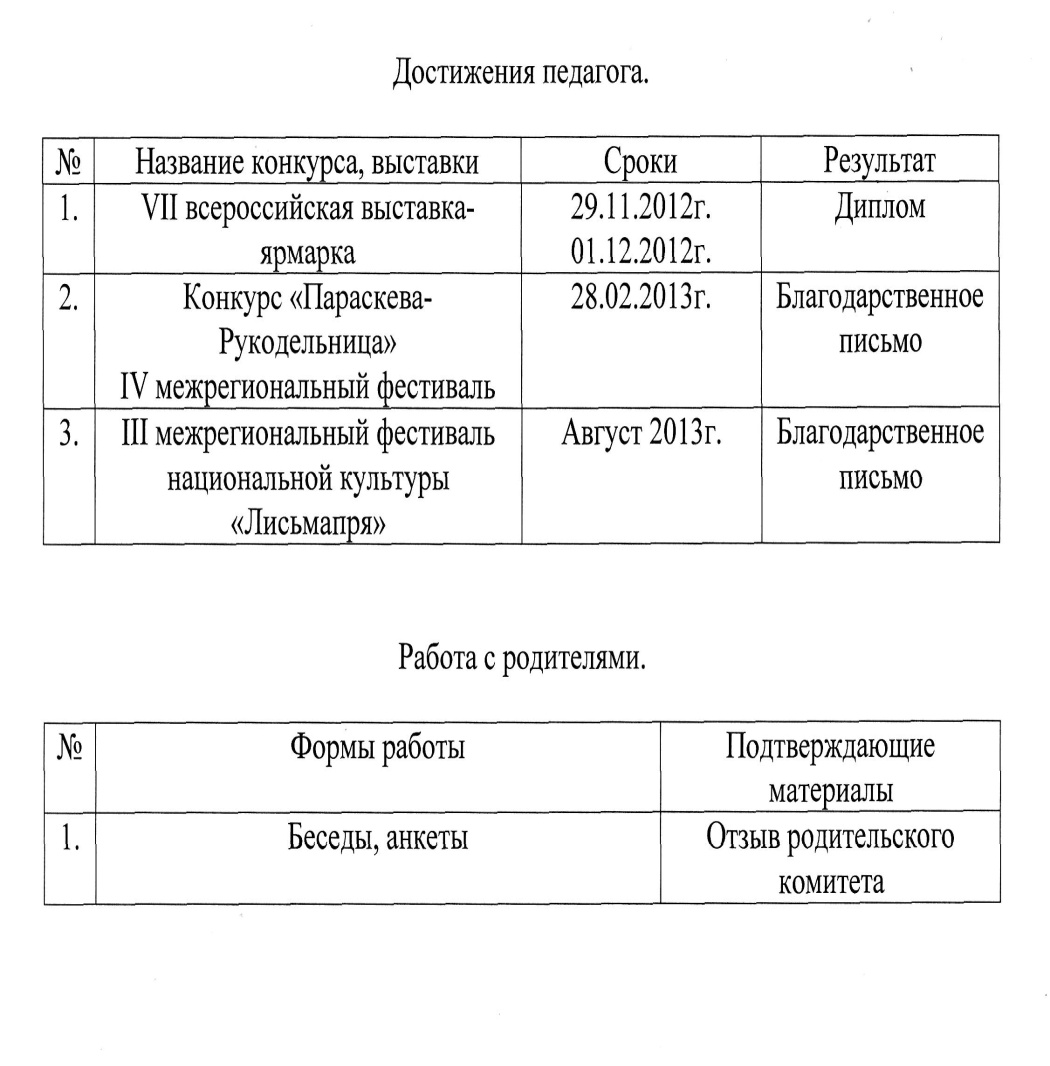 Этапы реализации.
Сбор информации.
Изучение методической литературы.
Создание методической папки.
Внедрение в практику современных технологий.
Систематизация и обобщение изученных 
материалов.
Творческий отчёт.
Защита проекта на курсах повышения квалификации в МРИО г.Саранск
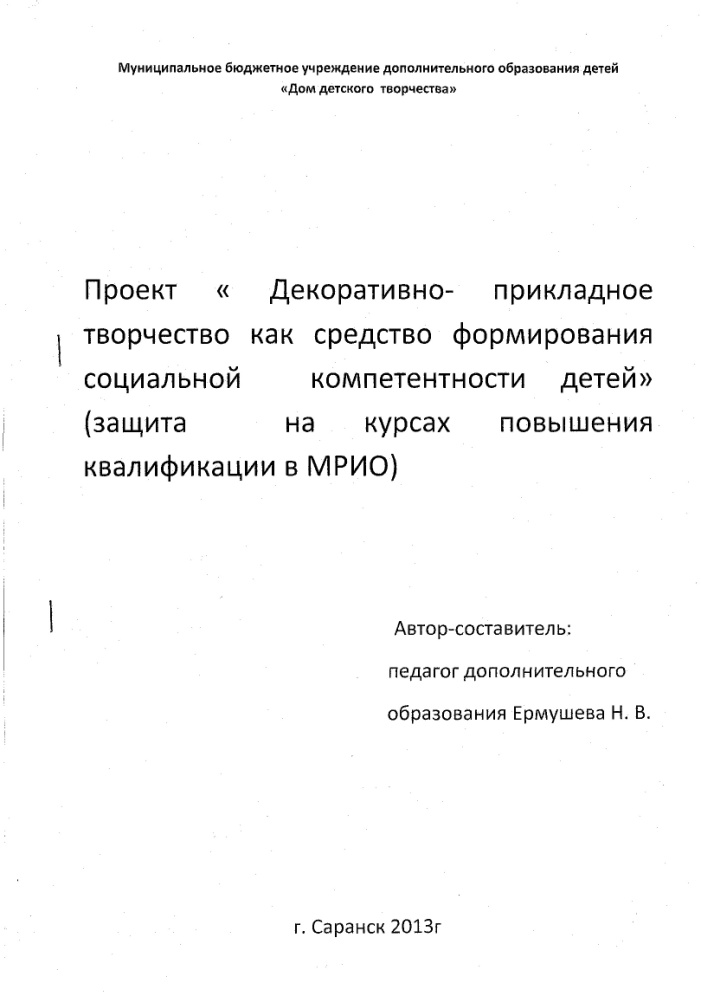 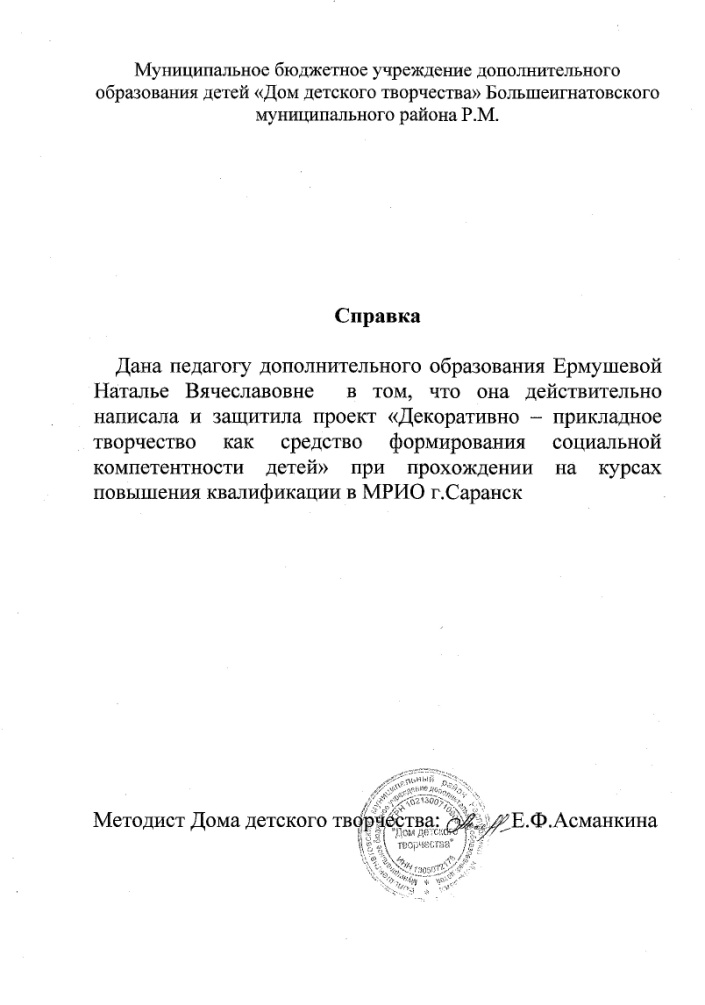 Разработка образовательных программ по ФГОС НОО
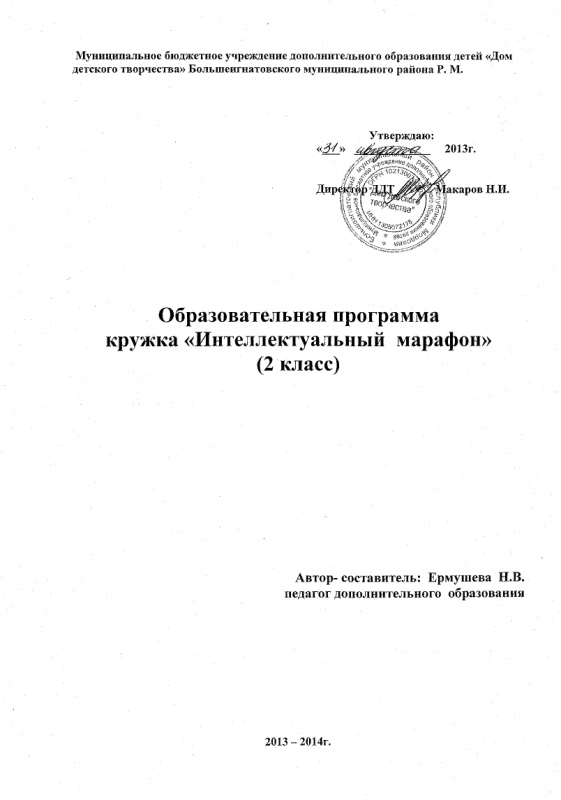 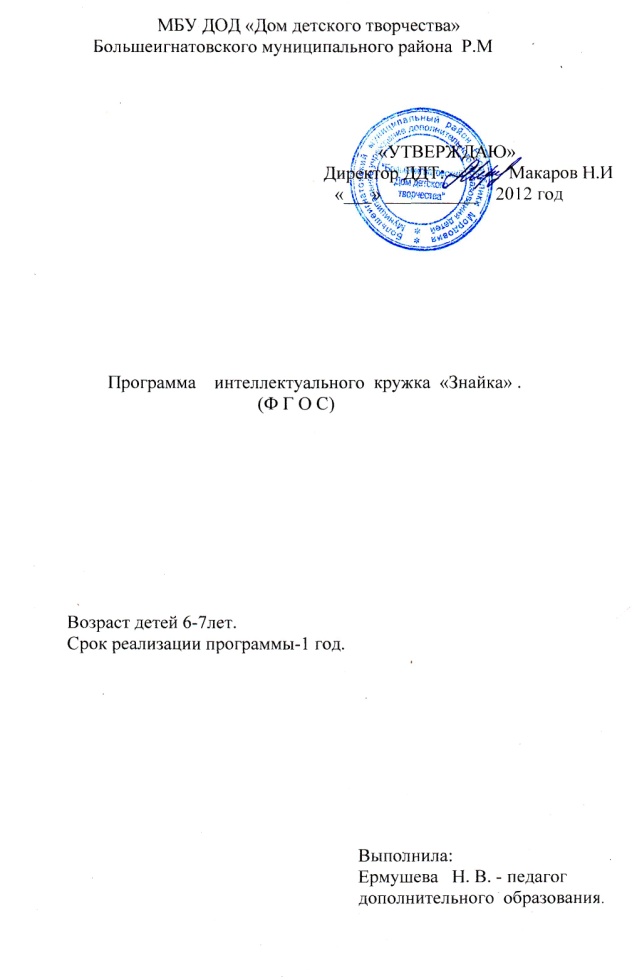 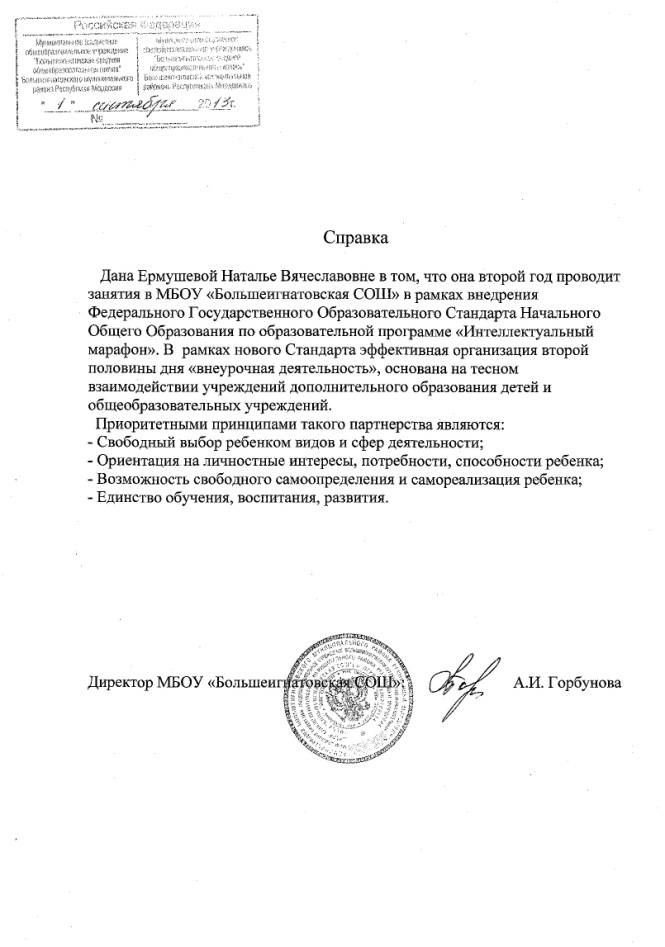 Публикации  в  районной газете «Восход» о педагогической работе.
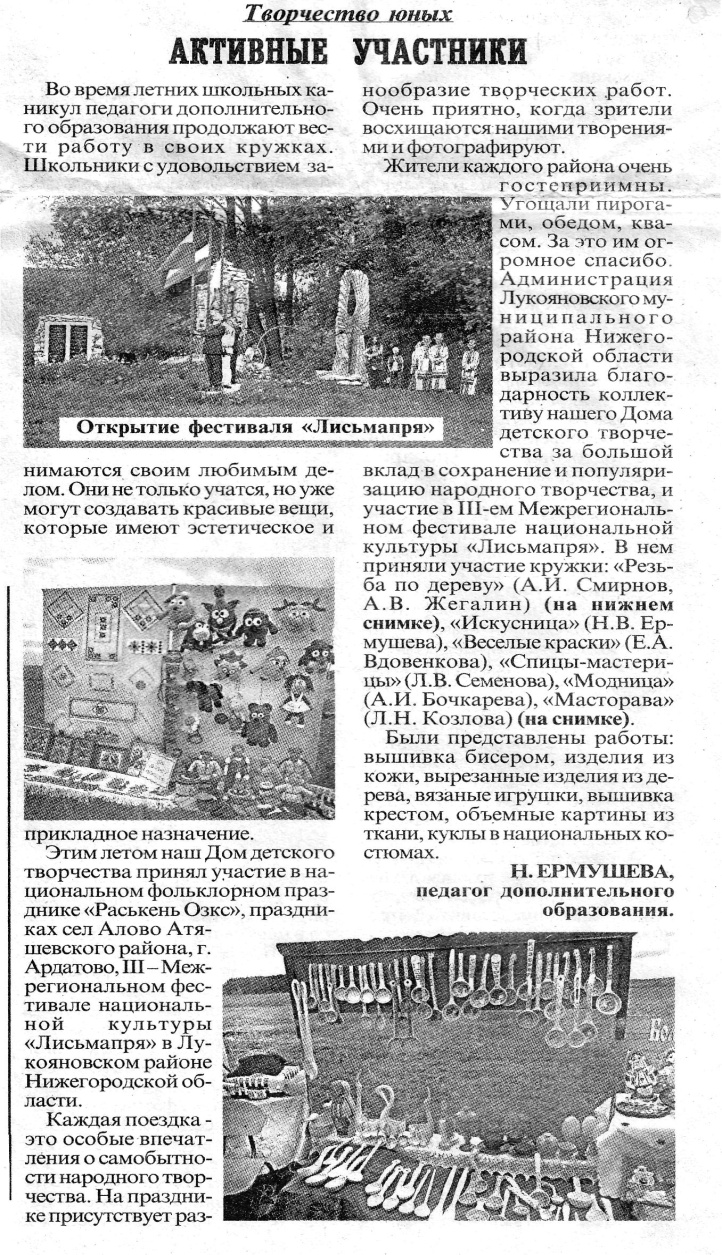 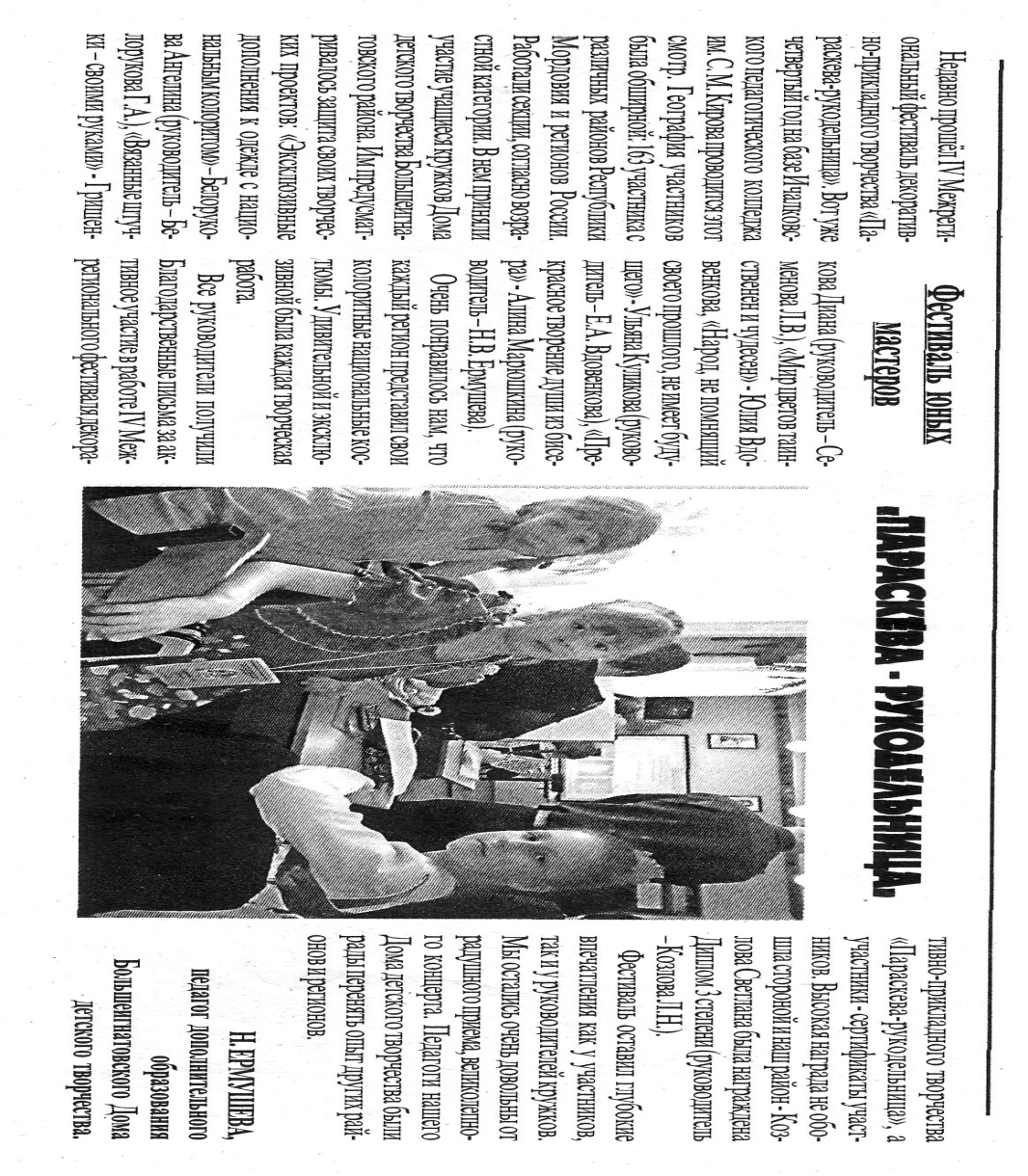 Празднование 1000-летия единения мордовского народа с народами Российского государства.
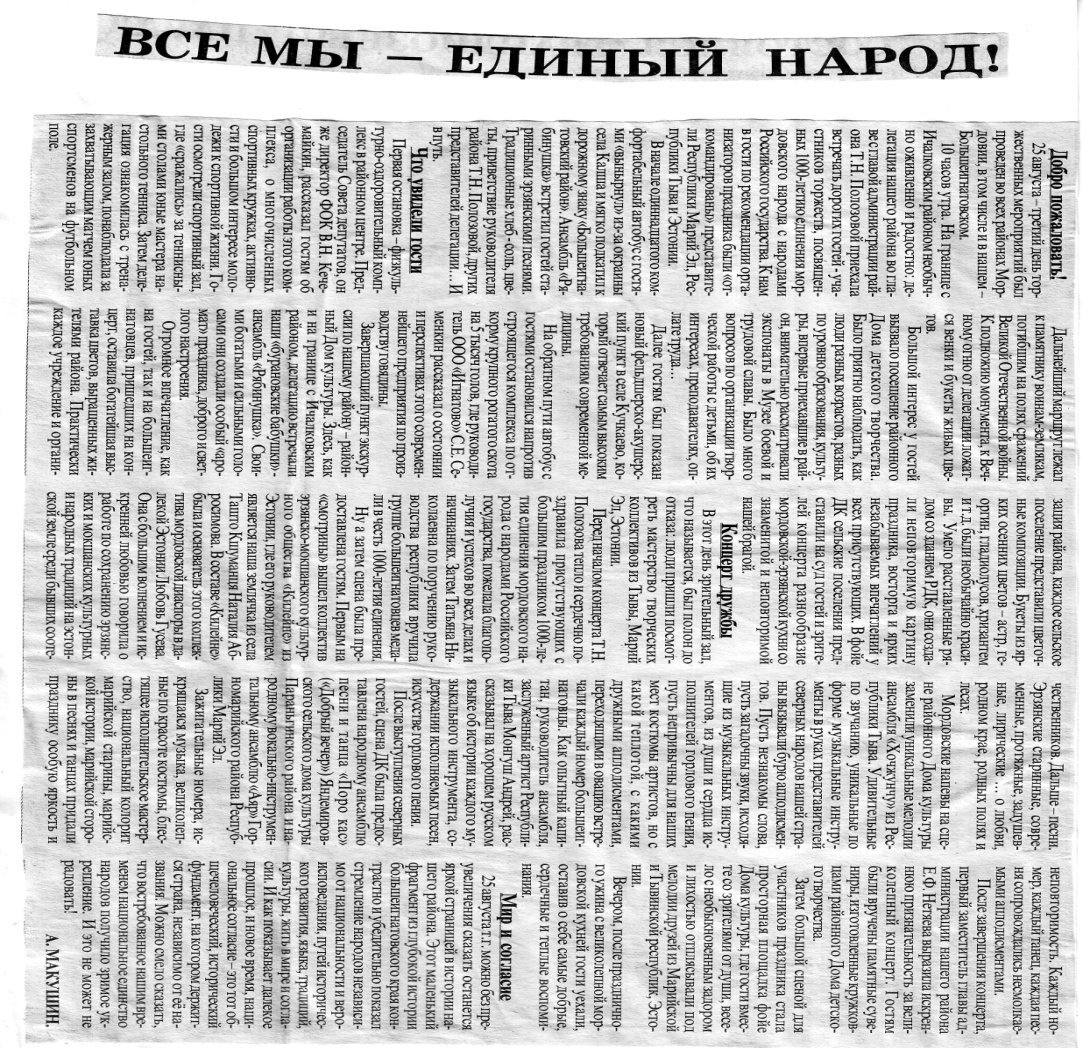 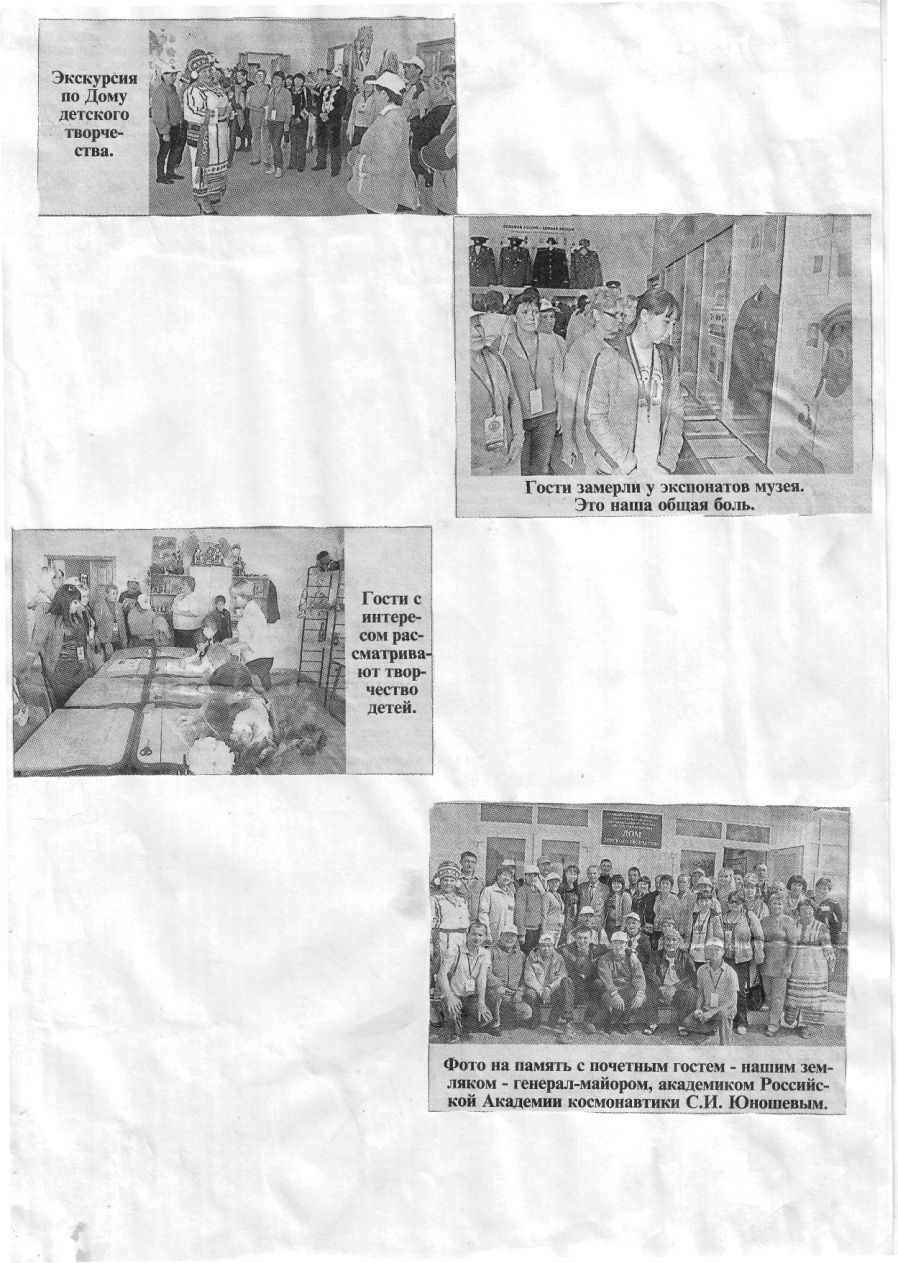 Общественная деятельность.
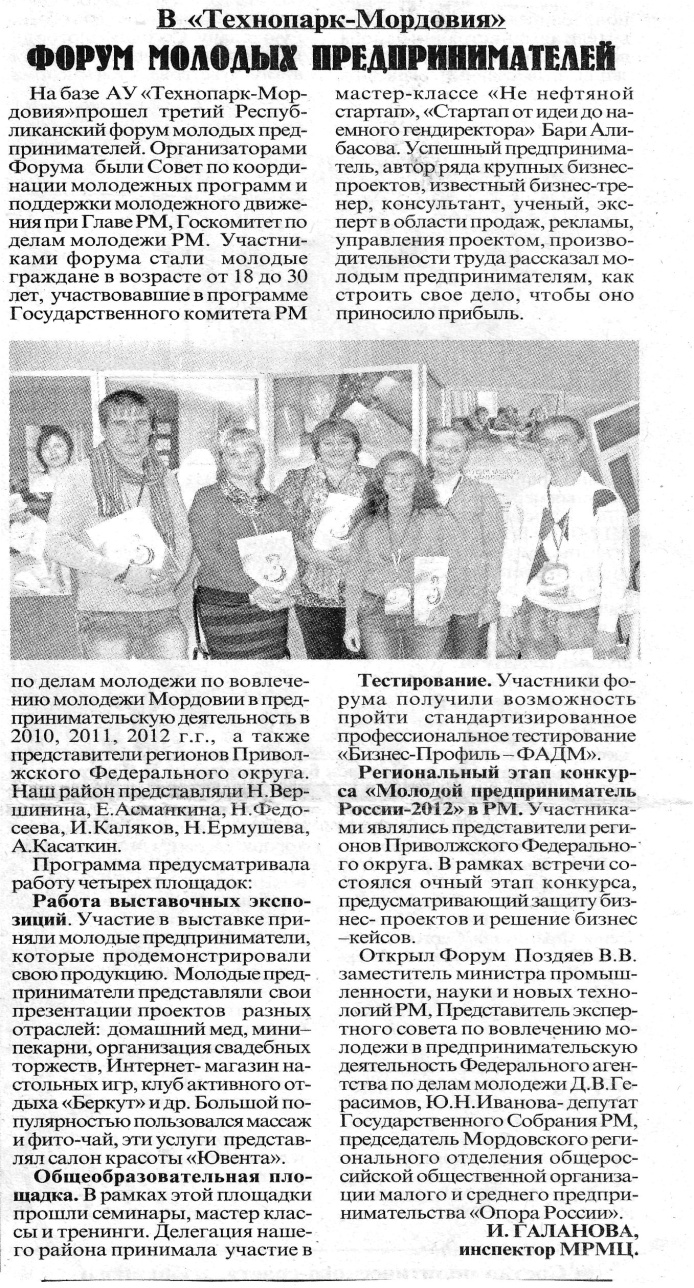 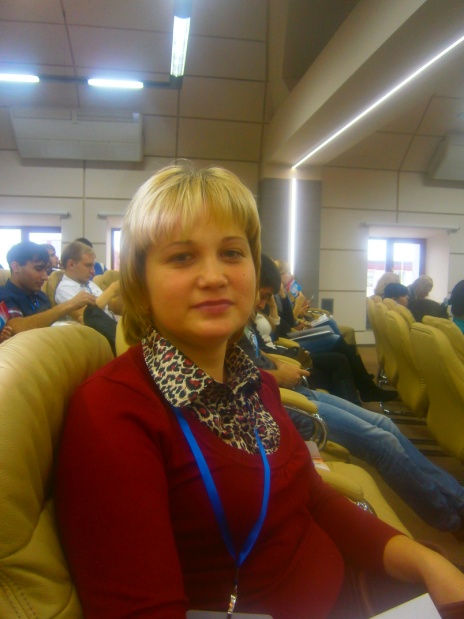 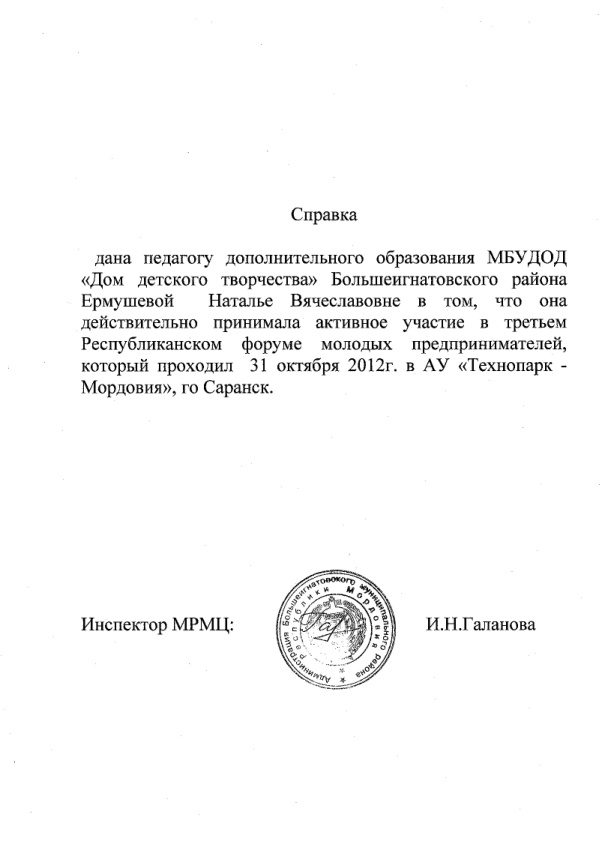 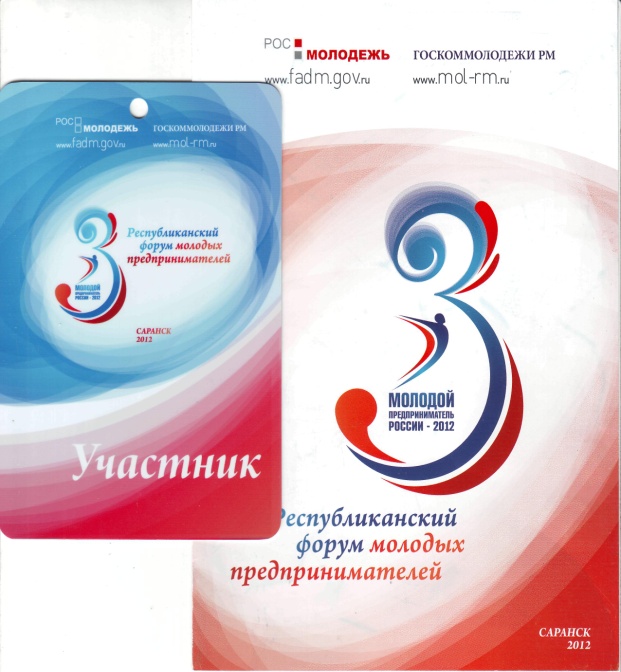 Общественная и профессиональная оценка.
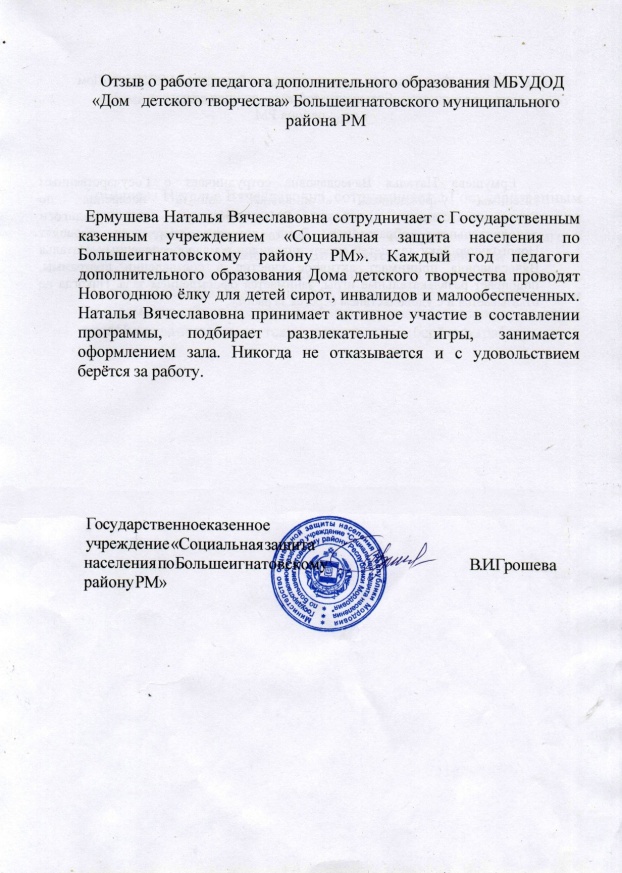 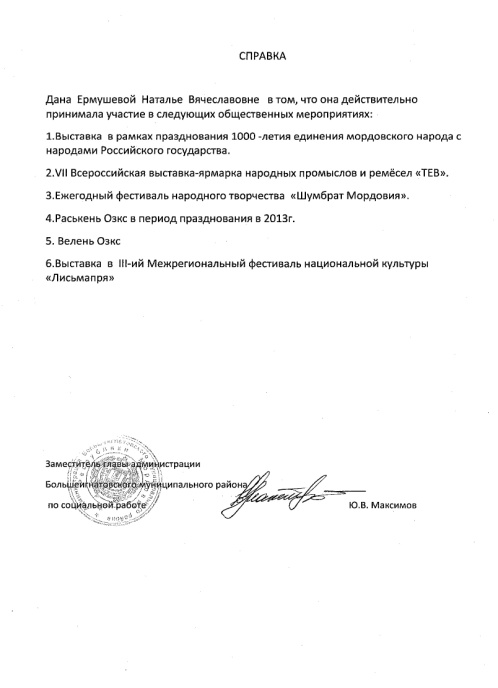 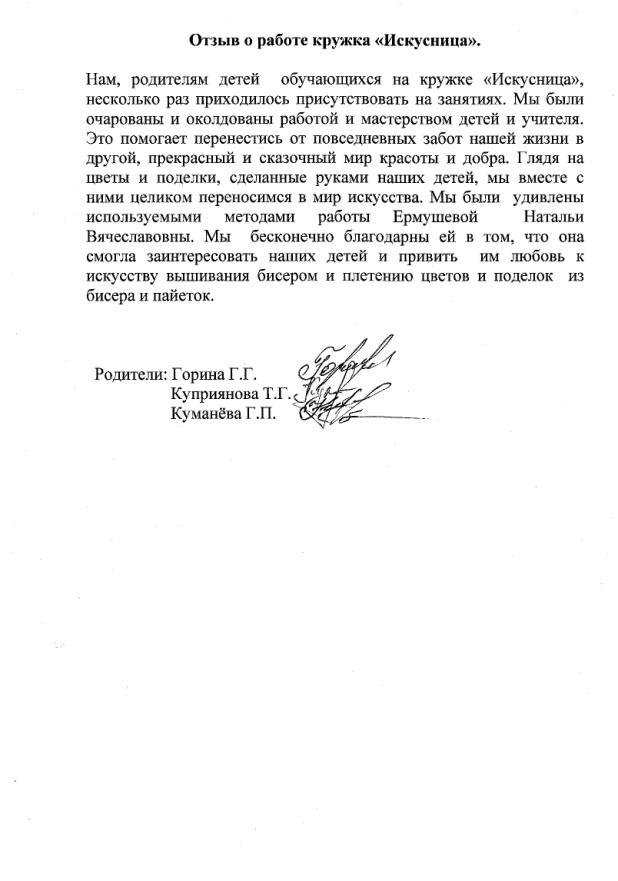 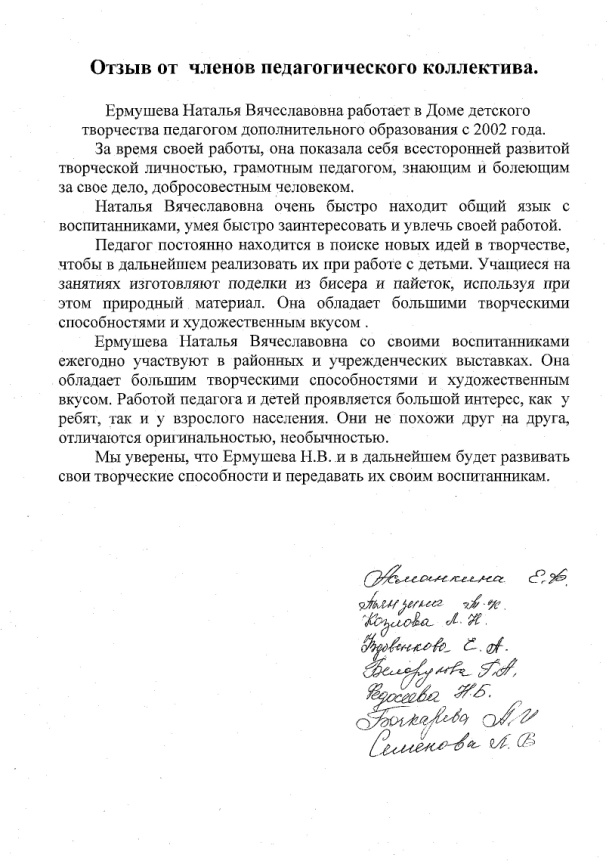 Используемые интернет-ресурсы.
www.mastercity.ru
Fu-STORE.COM
dop-obrazovanie.com>
dlya-pedagogov
www. odnaklassniki.ru
A2B2.ru
Спасибо за
внимание.